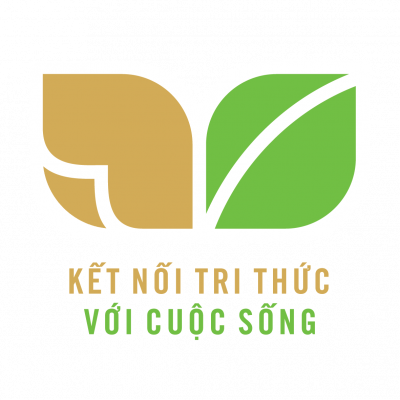 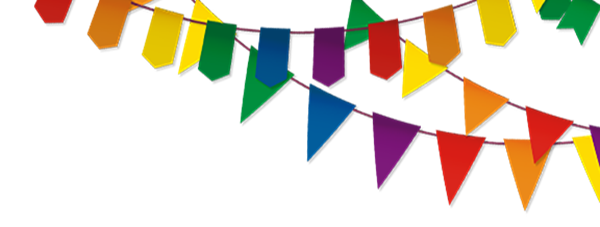 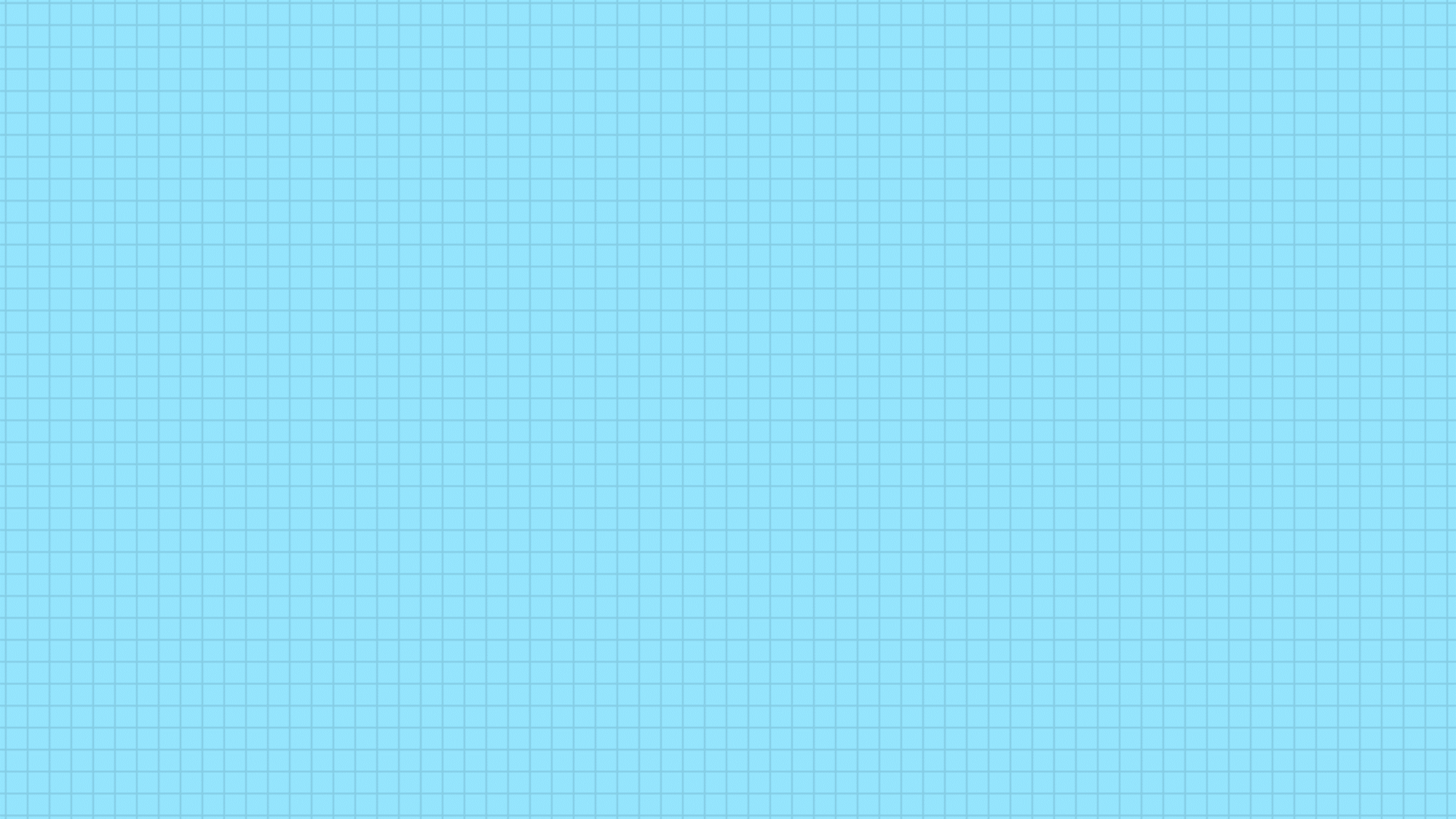 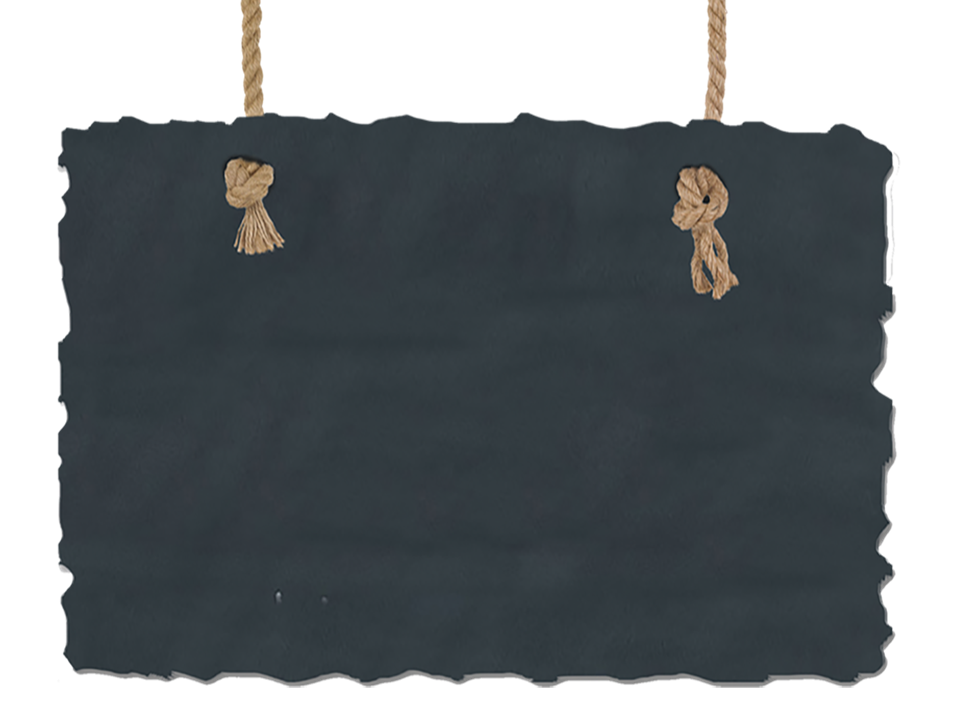 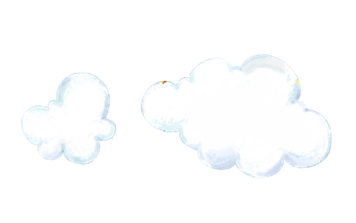 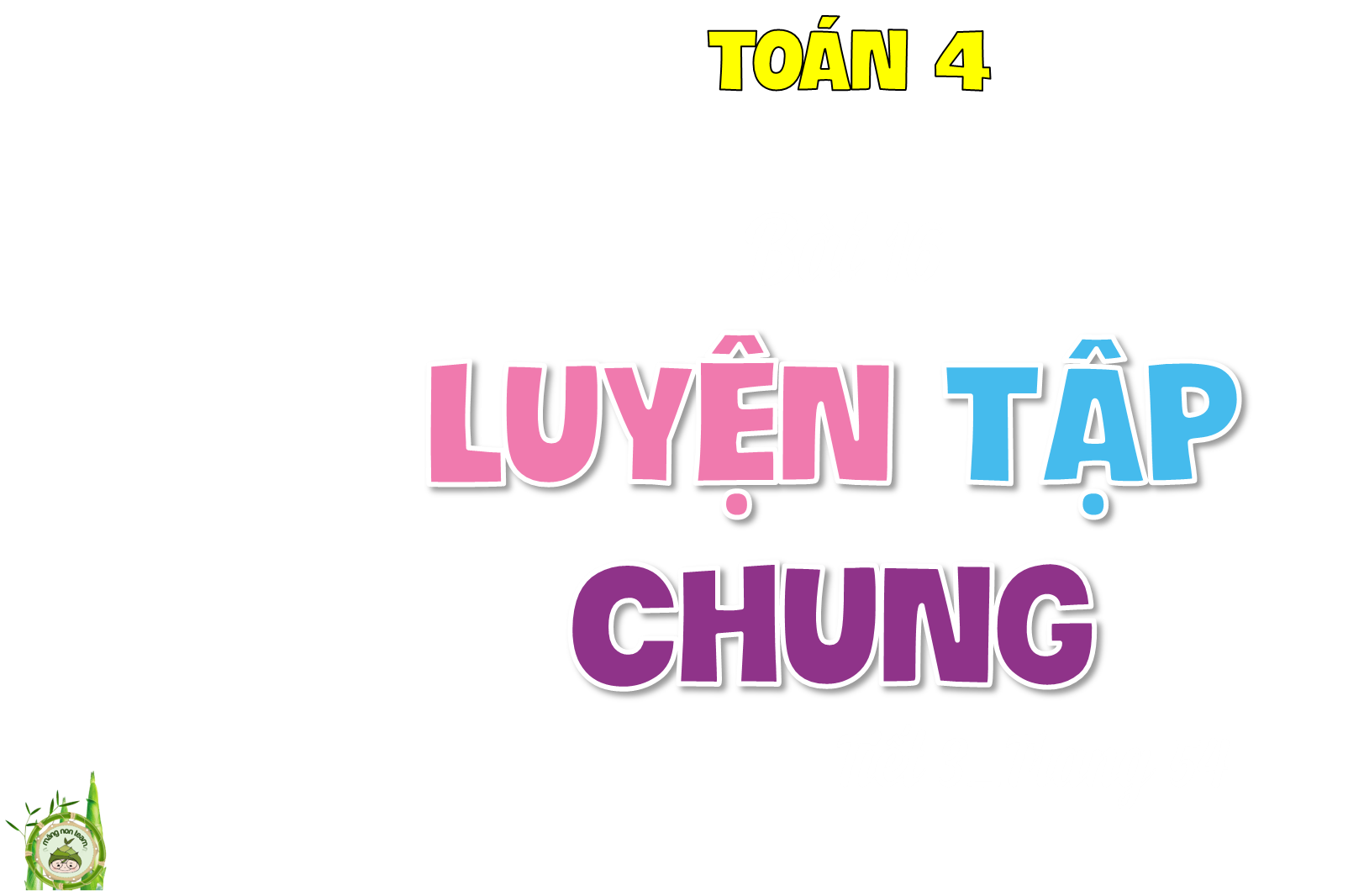 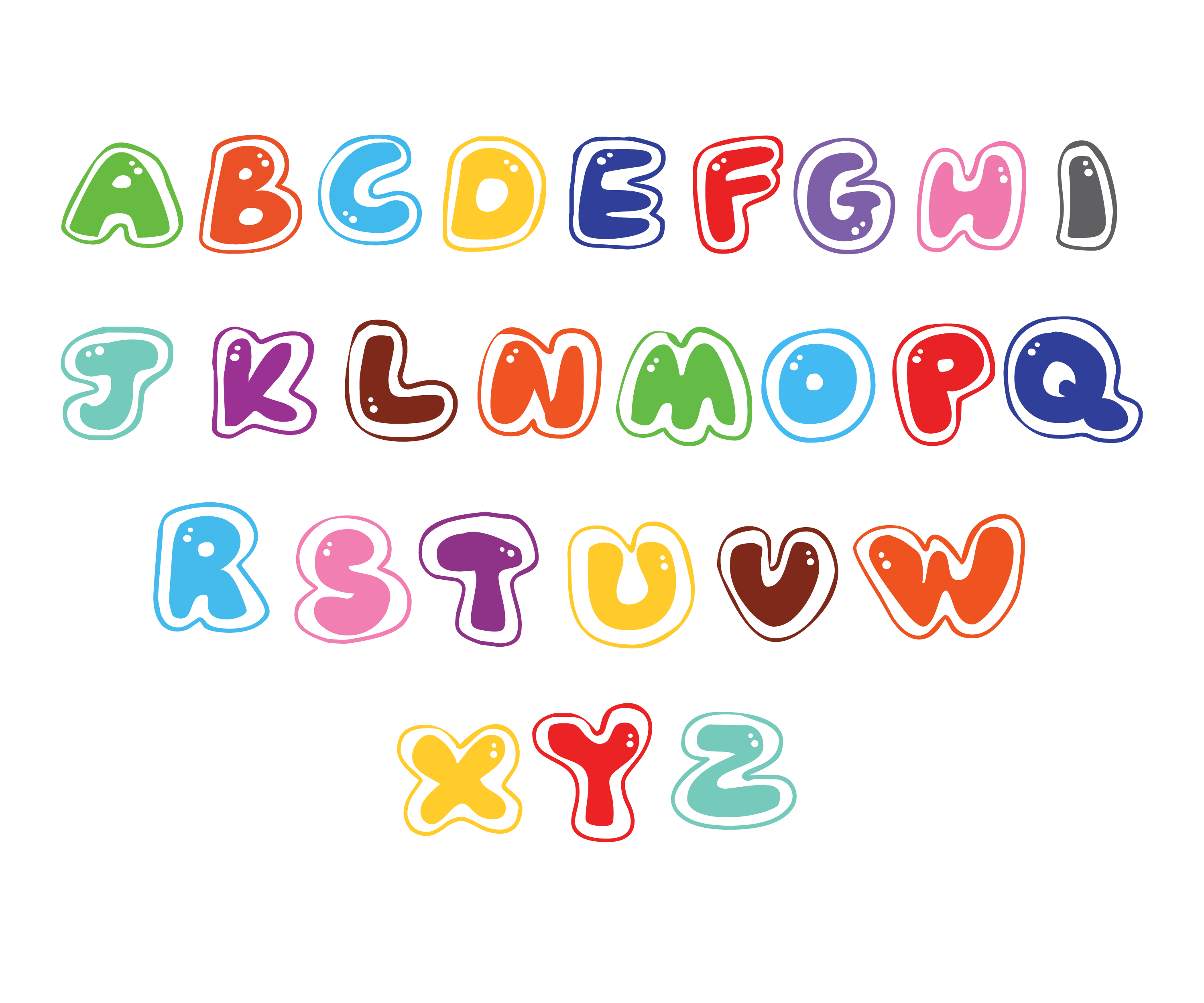 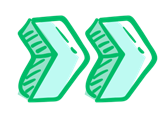 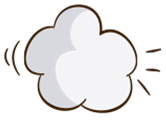 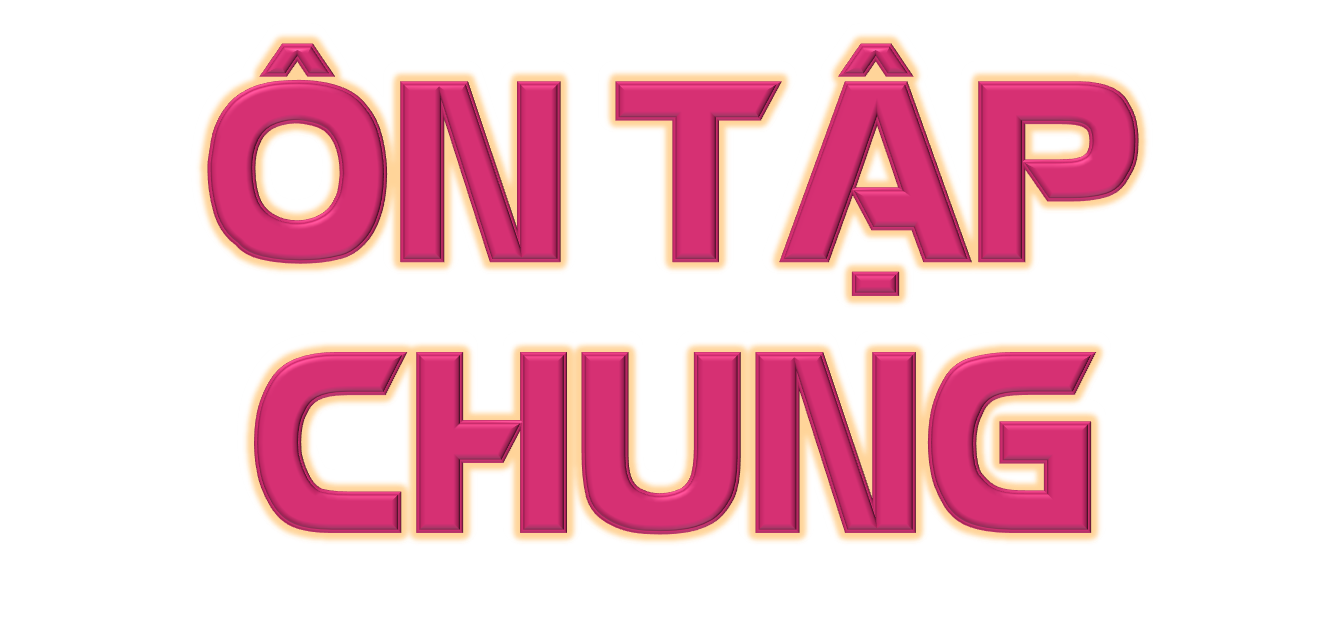 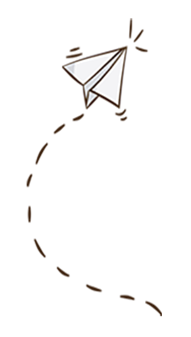 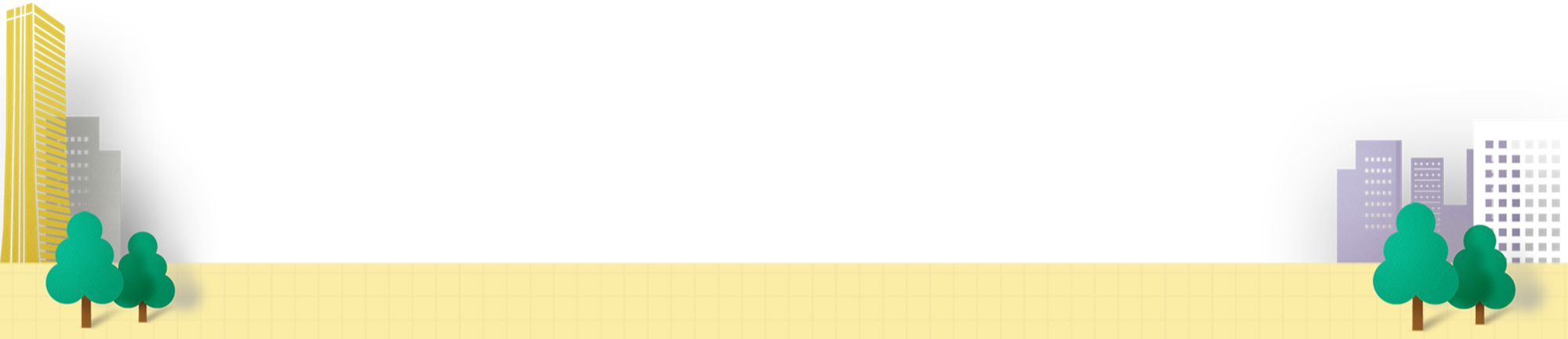 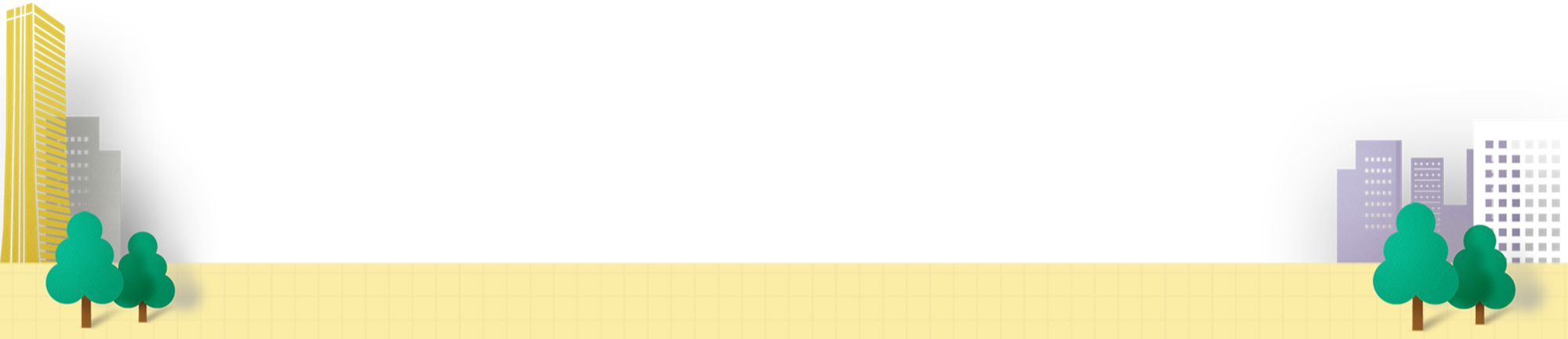 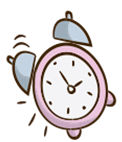 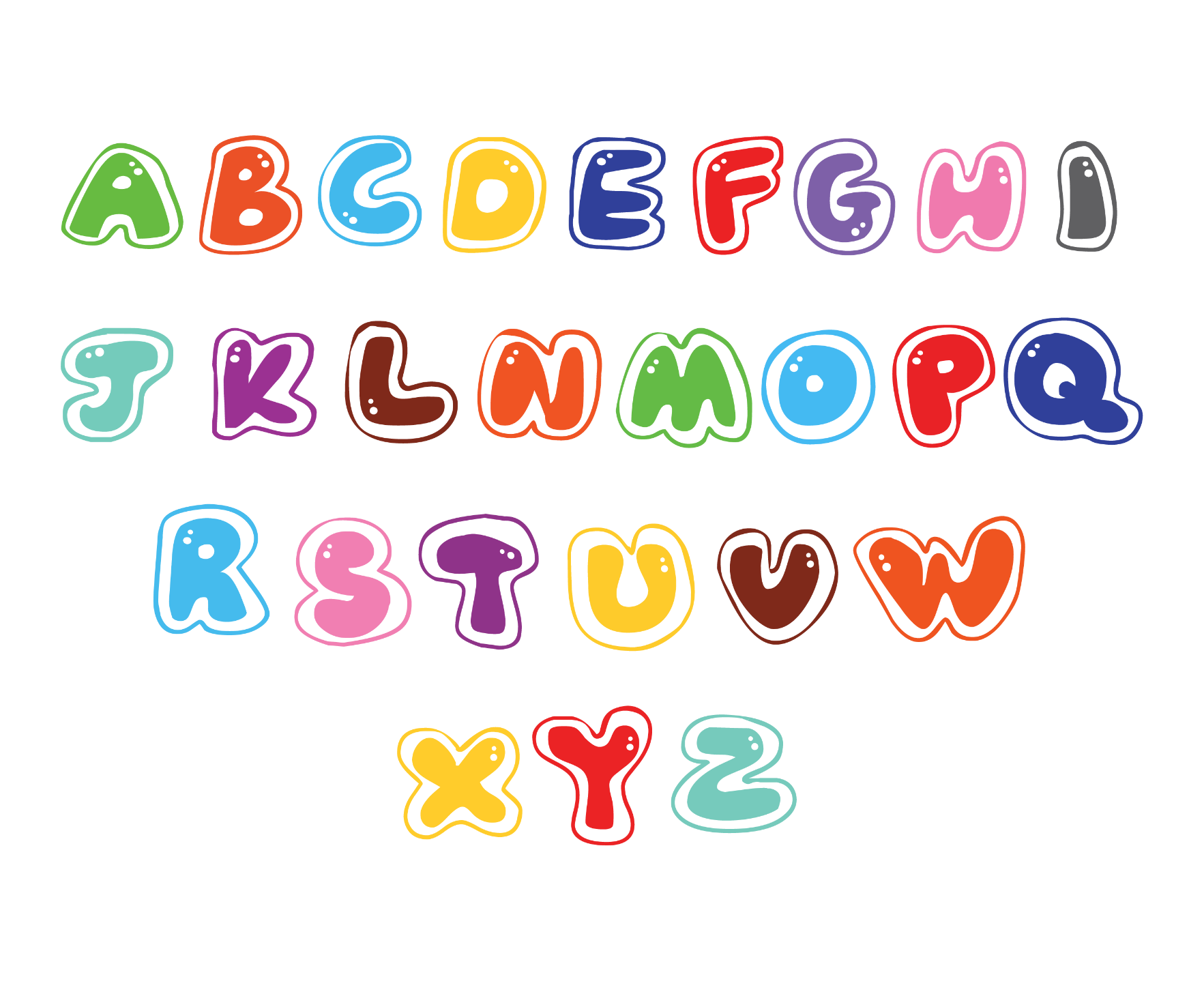 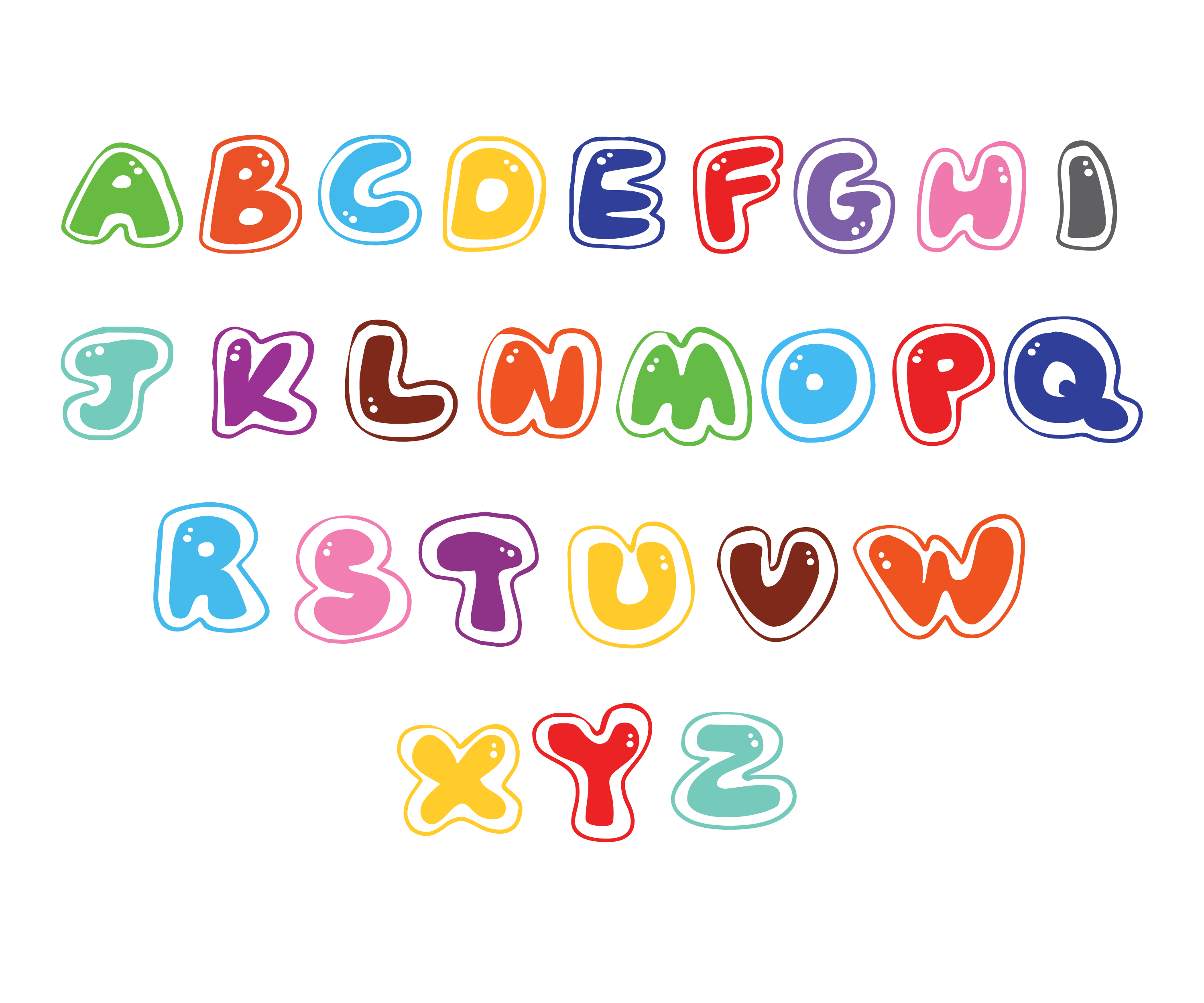 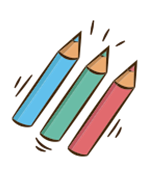 (Trang 127)
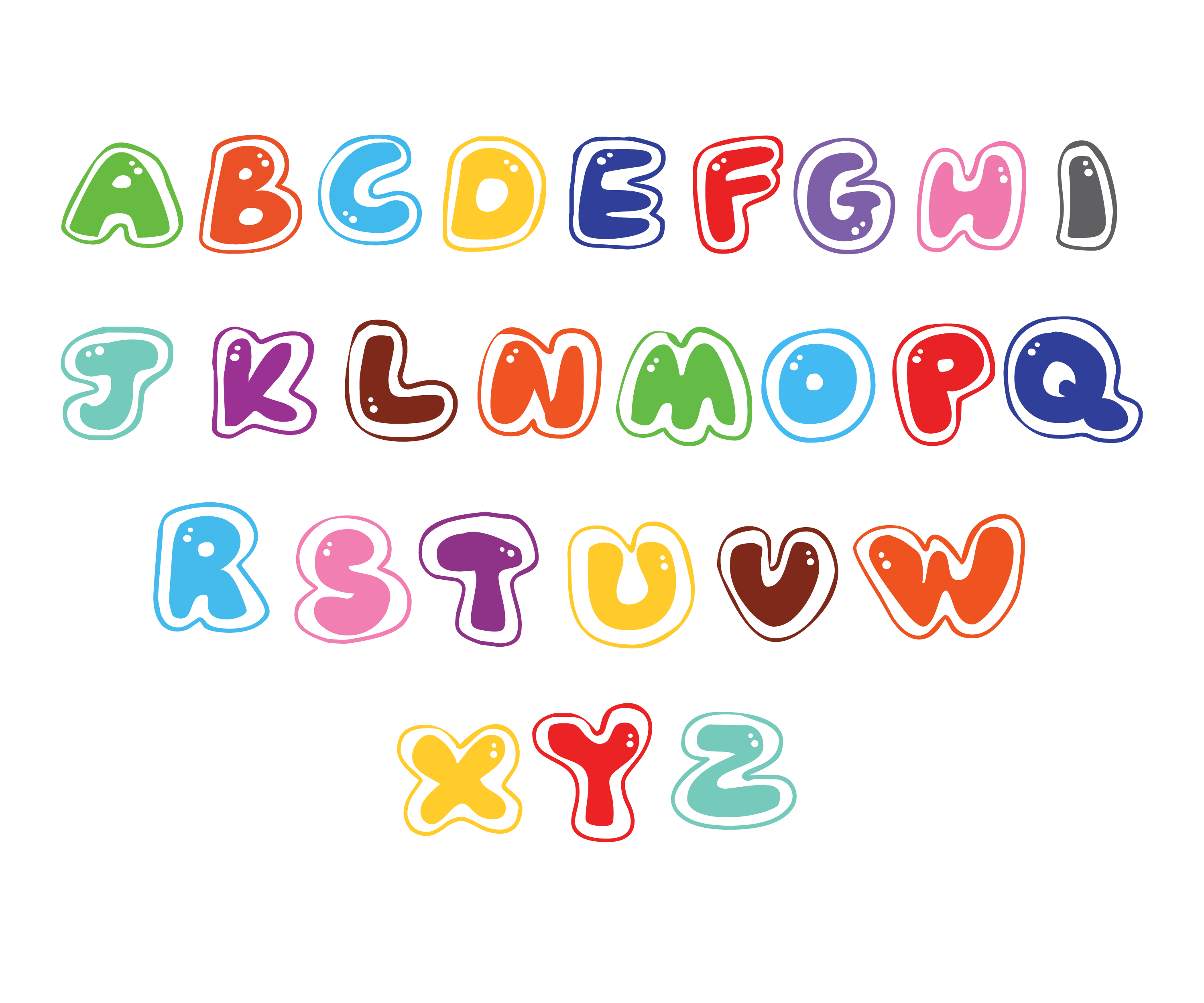 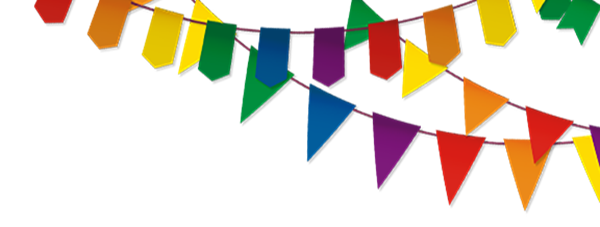 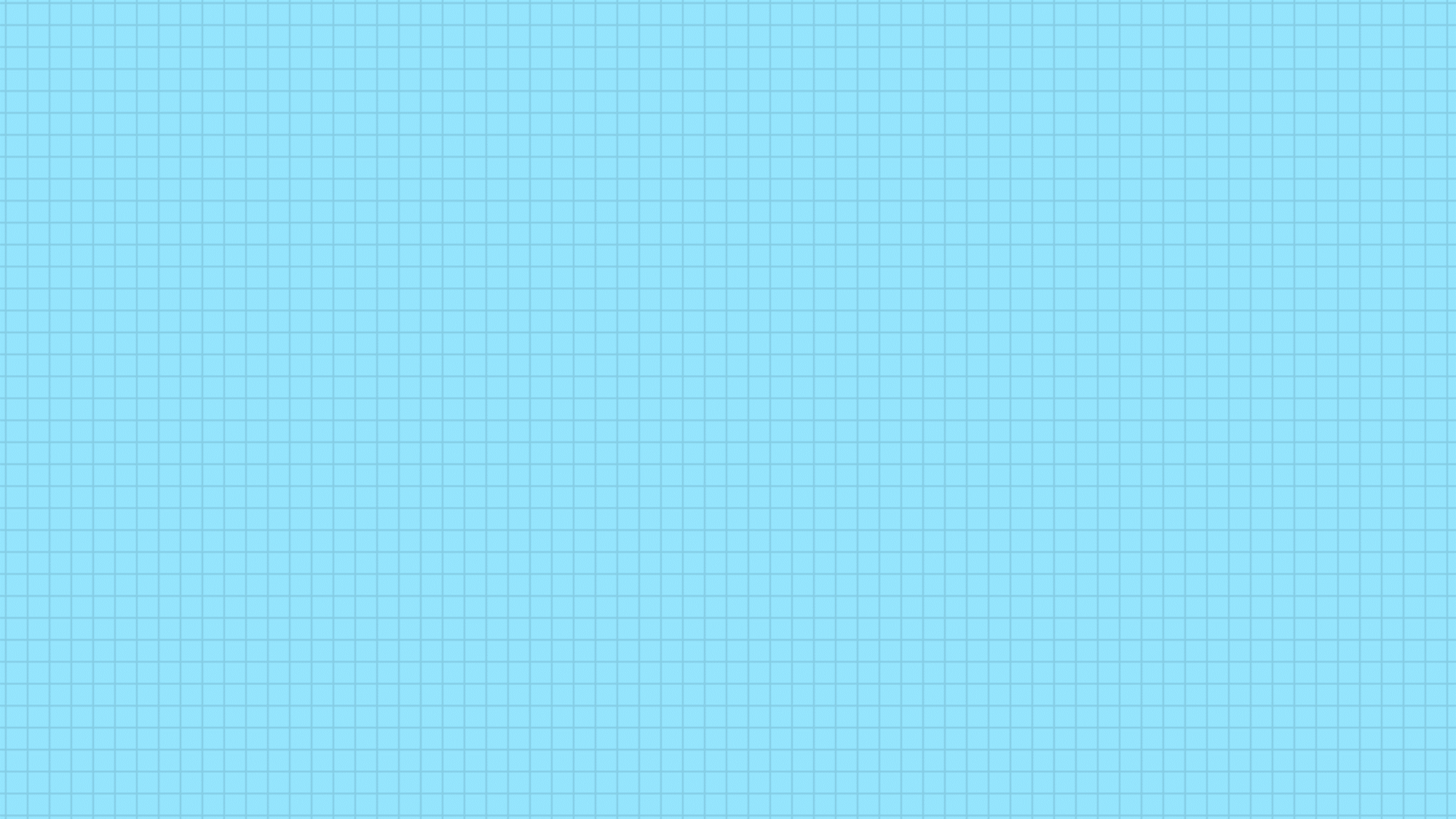 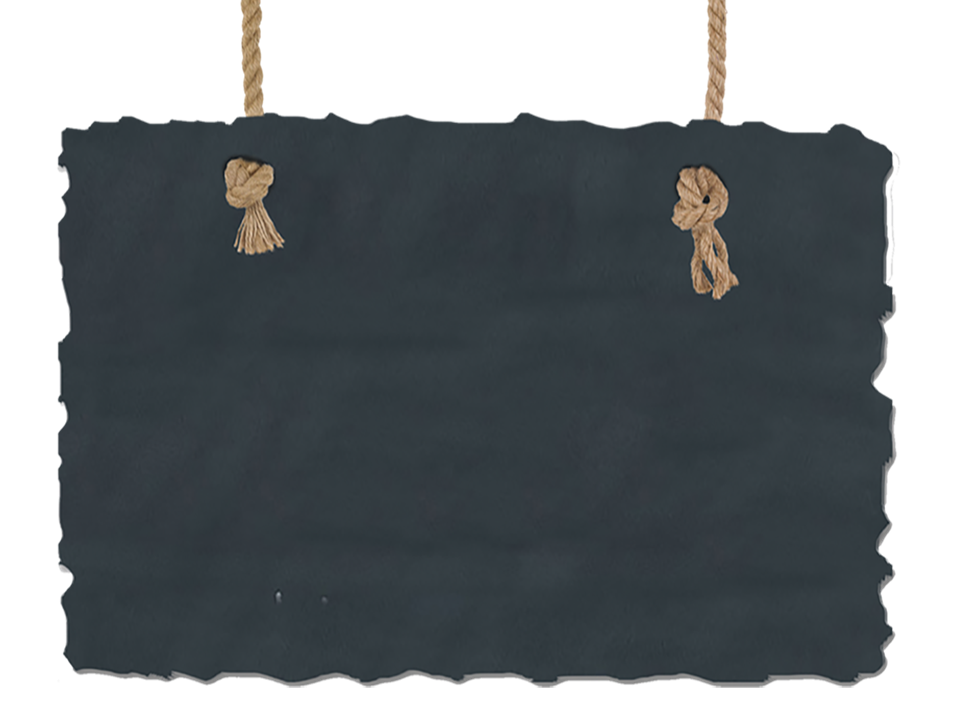 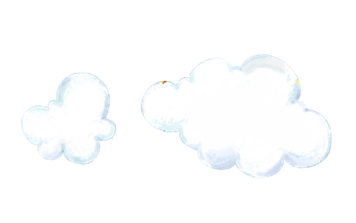 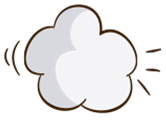 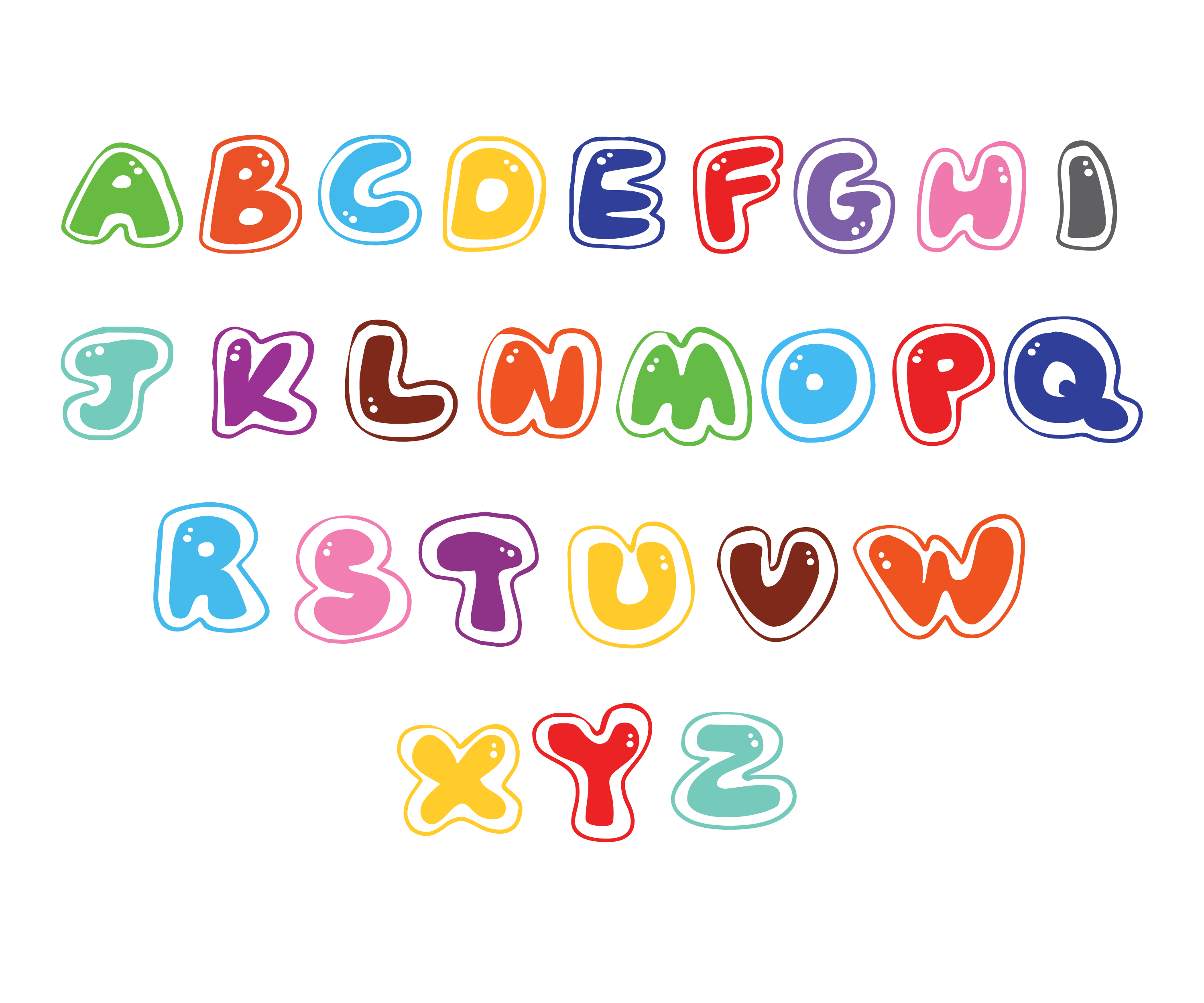 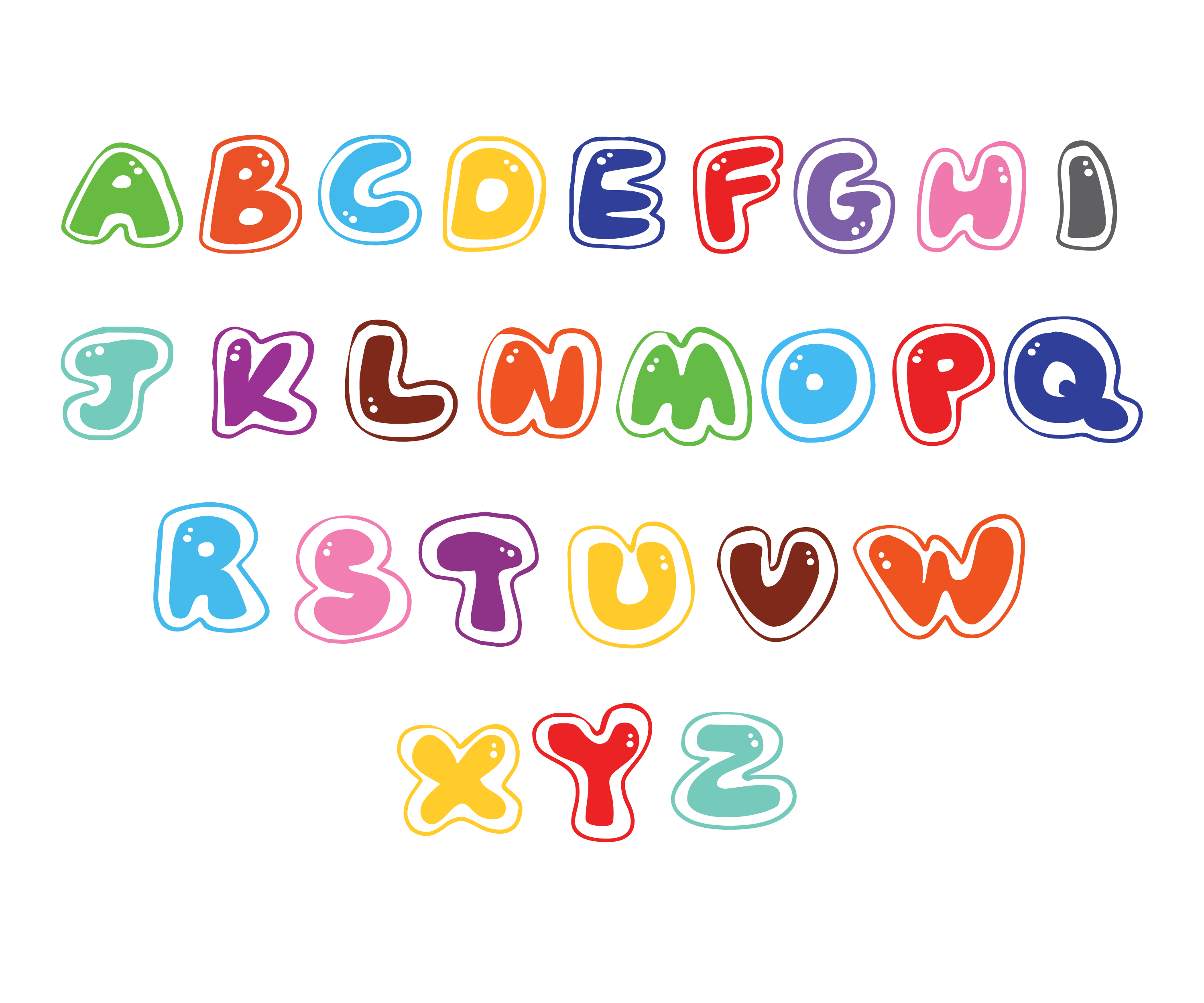 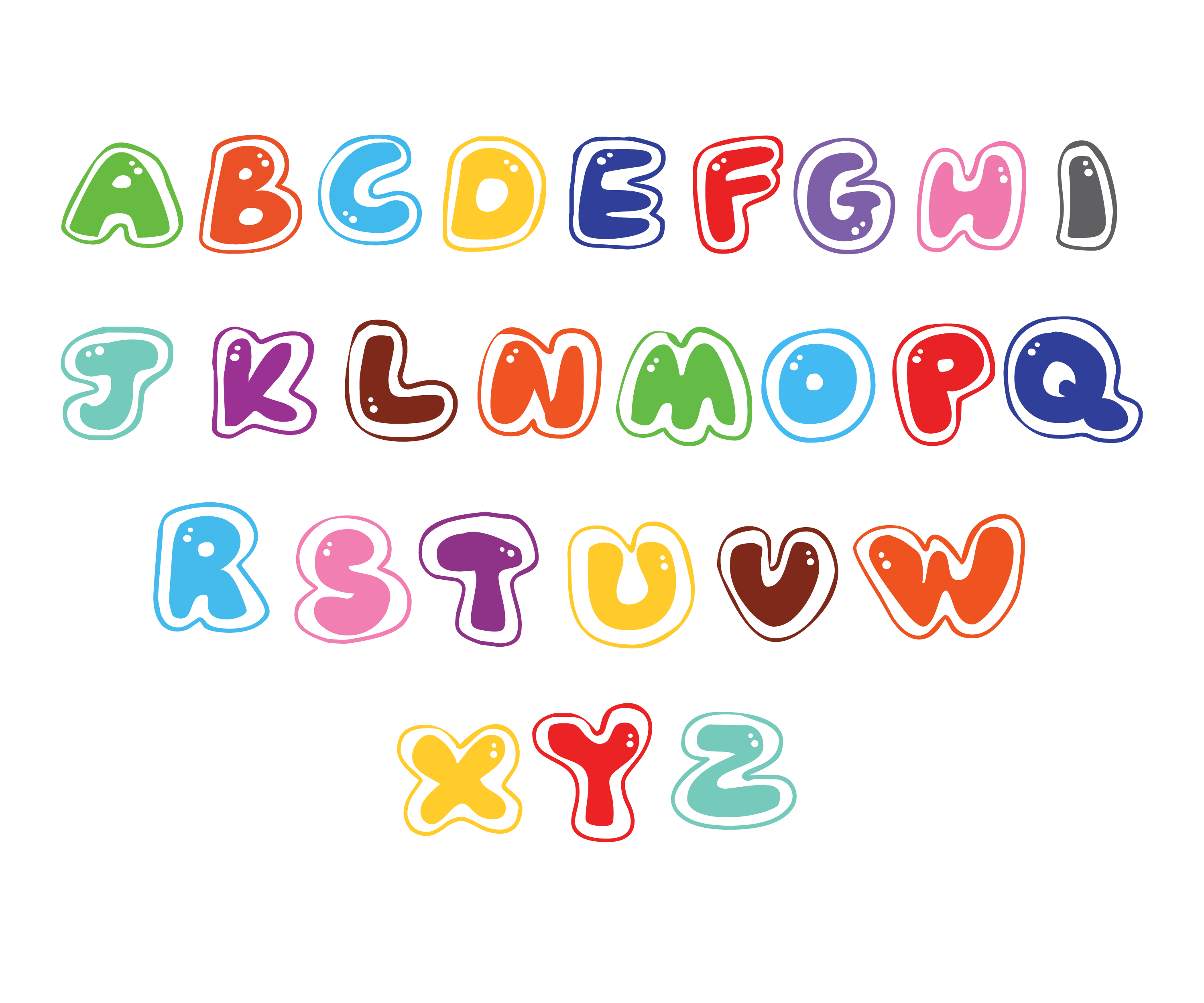 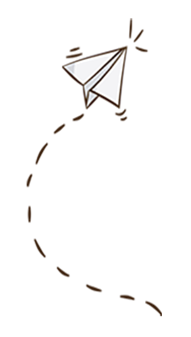 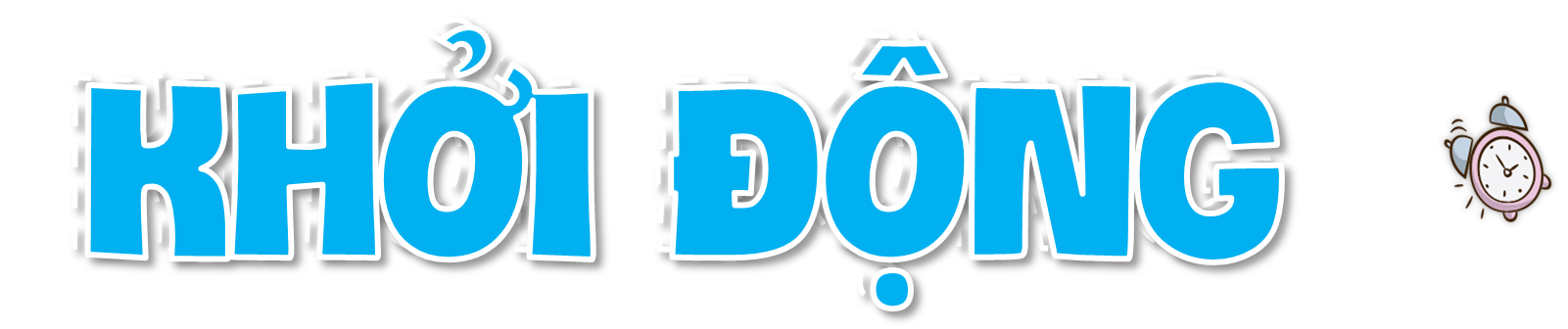 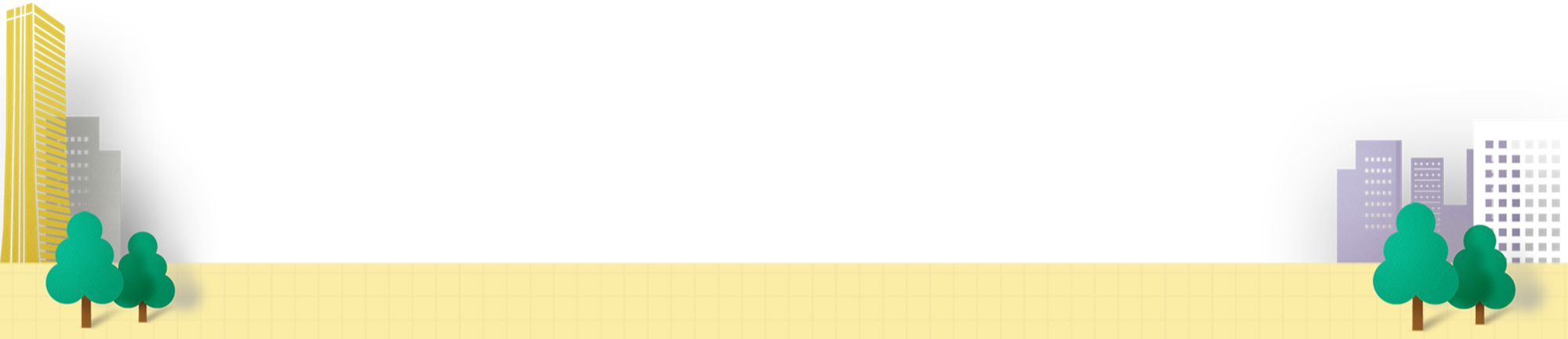 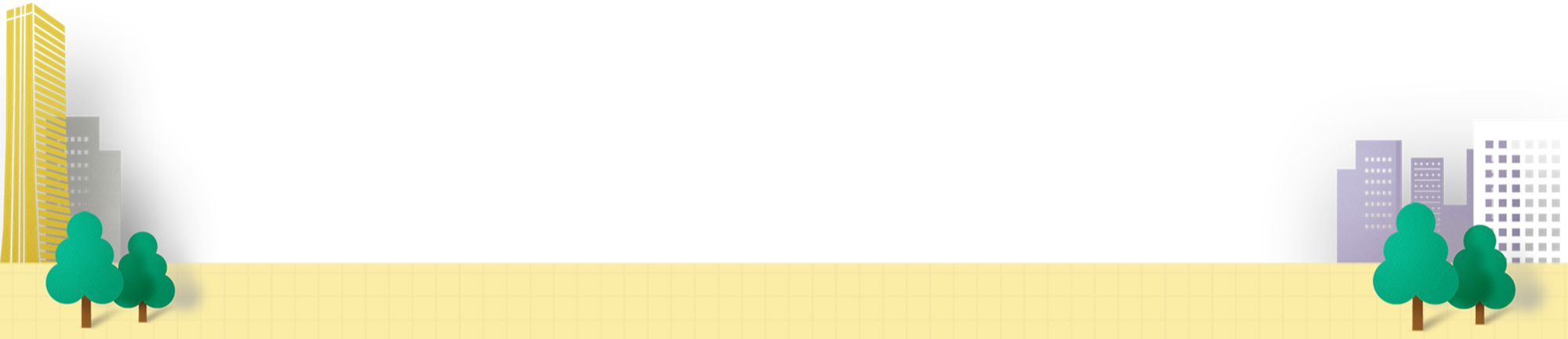 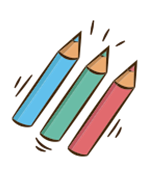 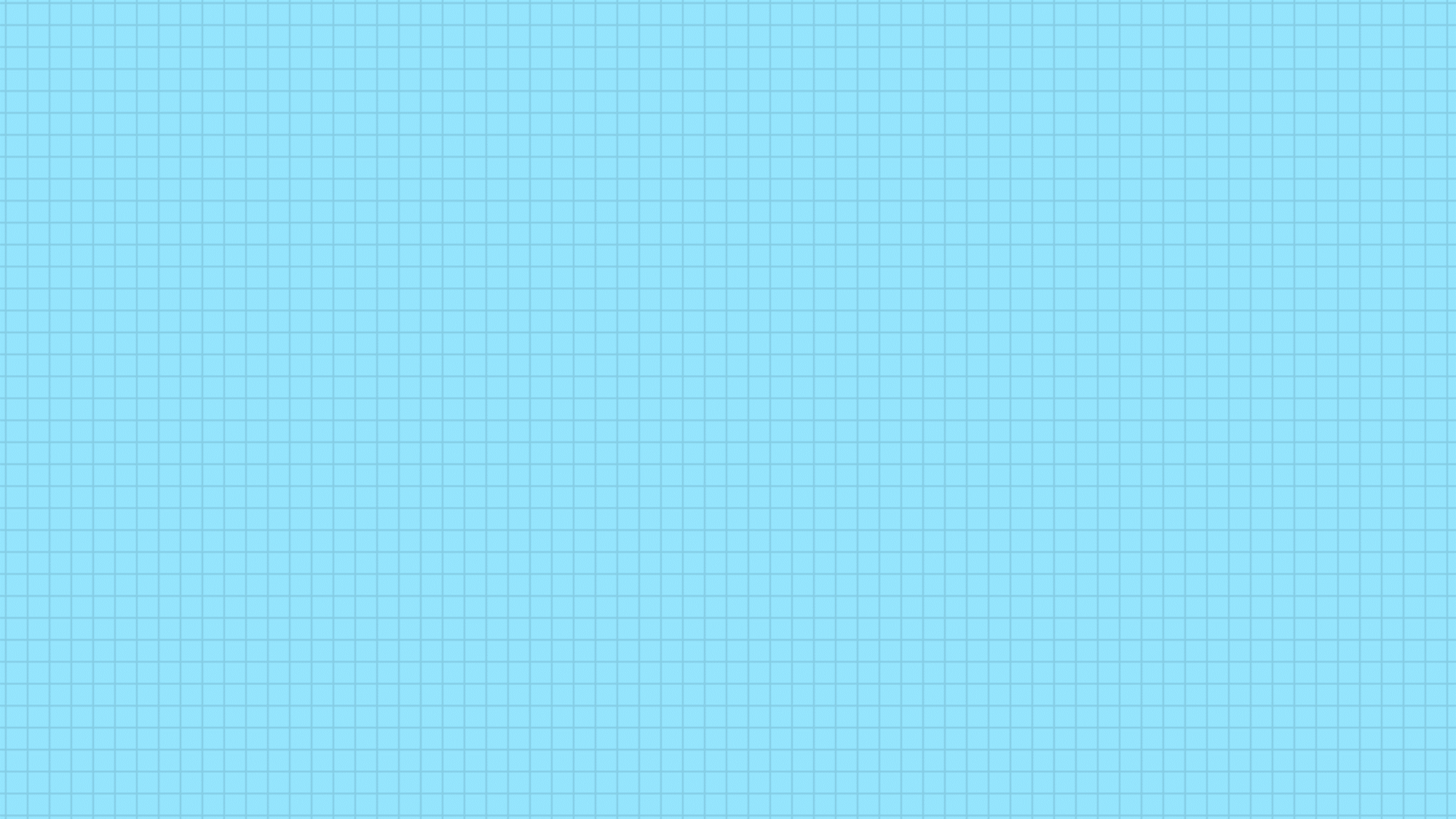 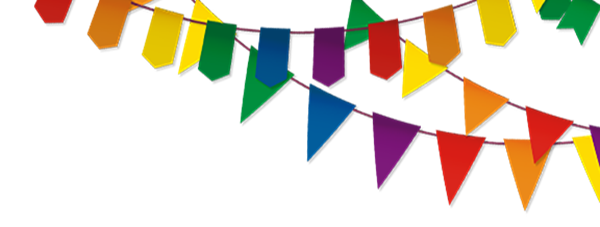 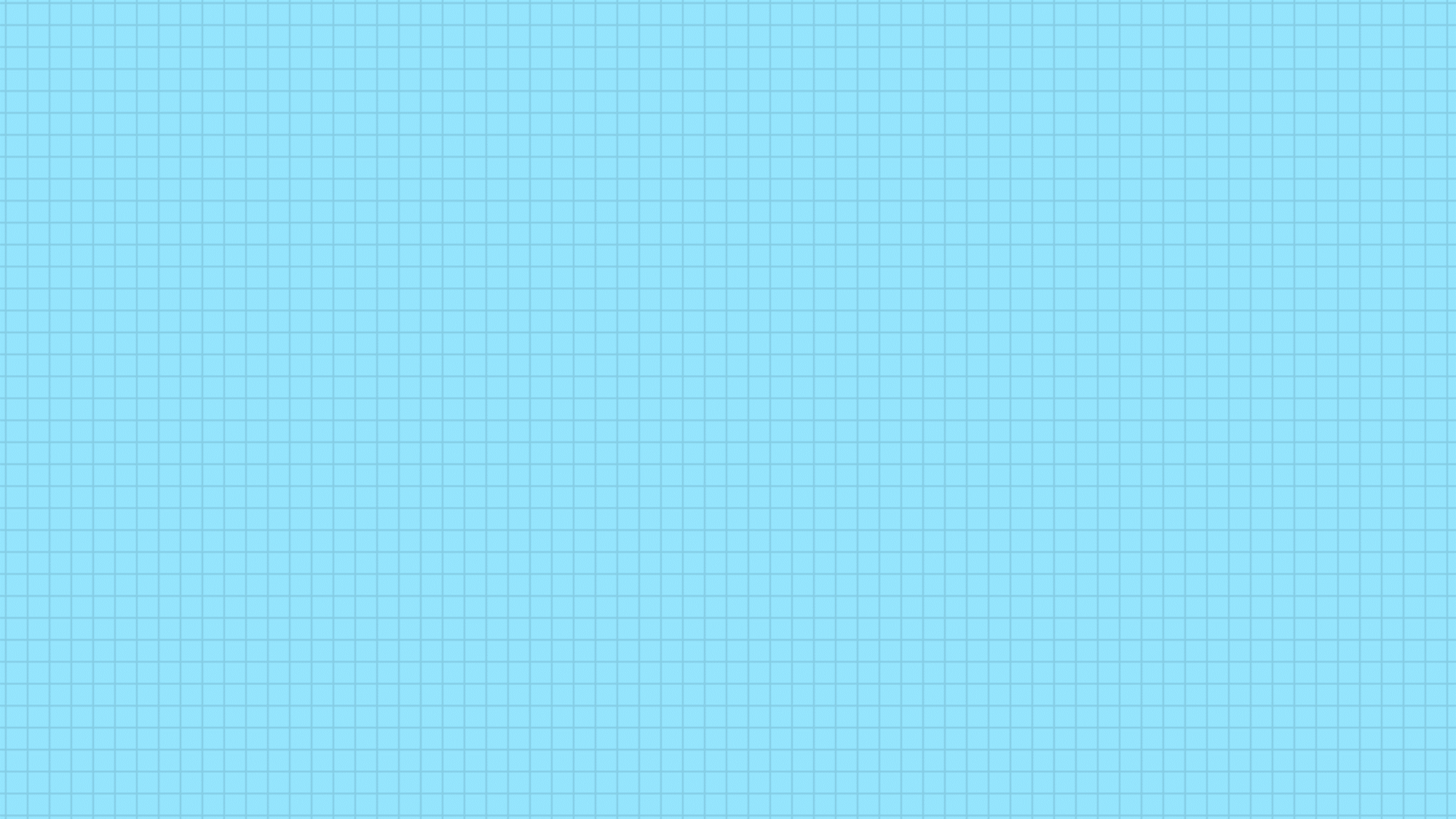 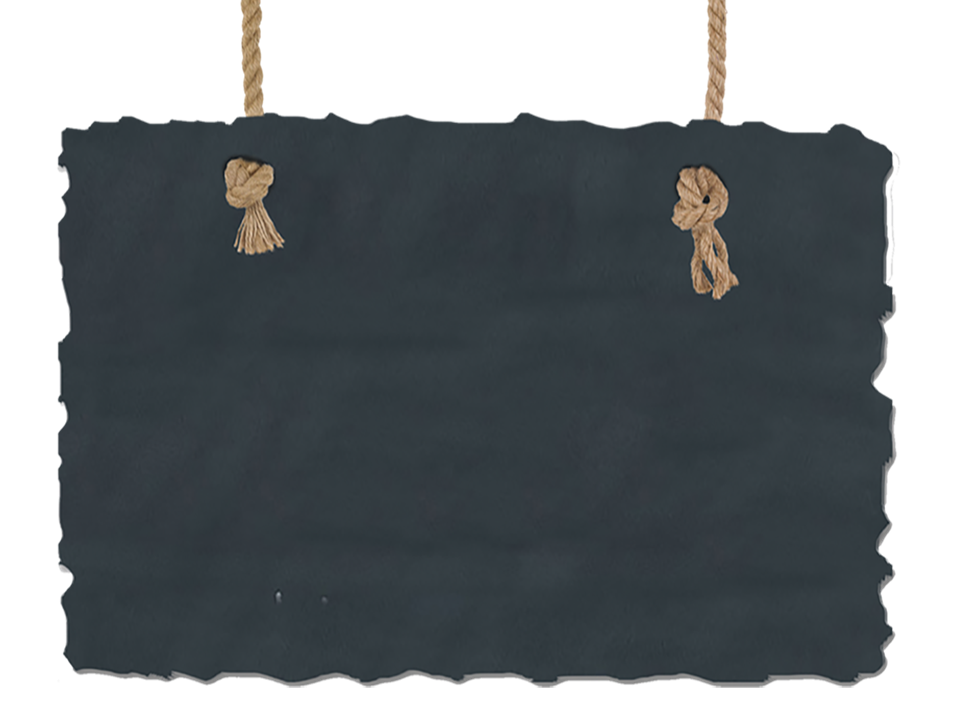 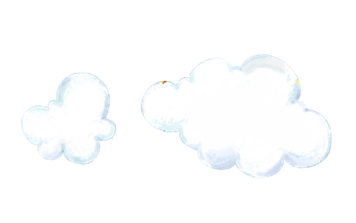 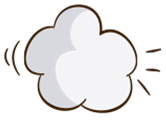 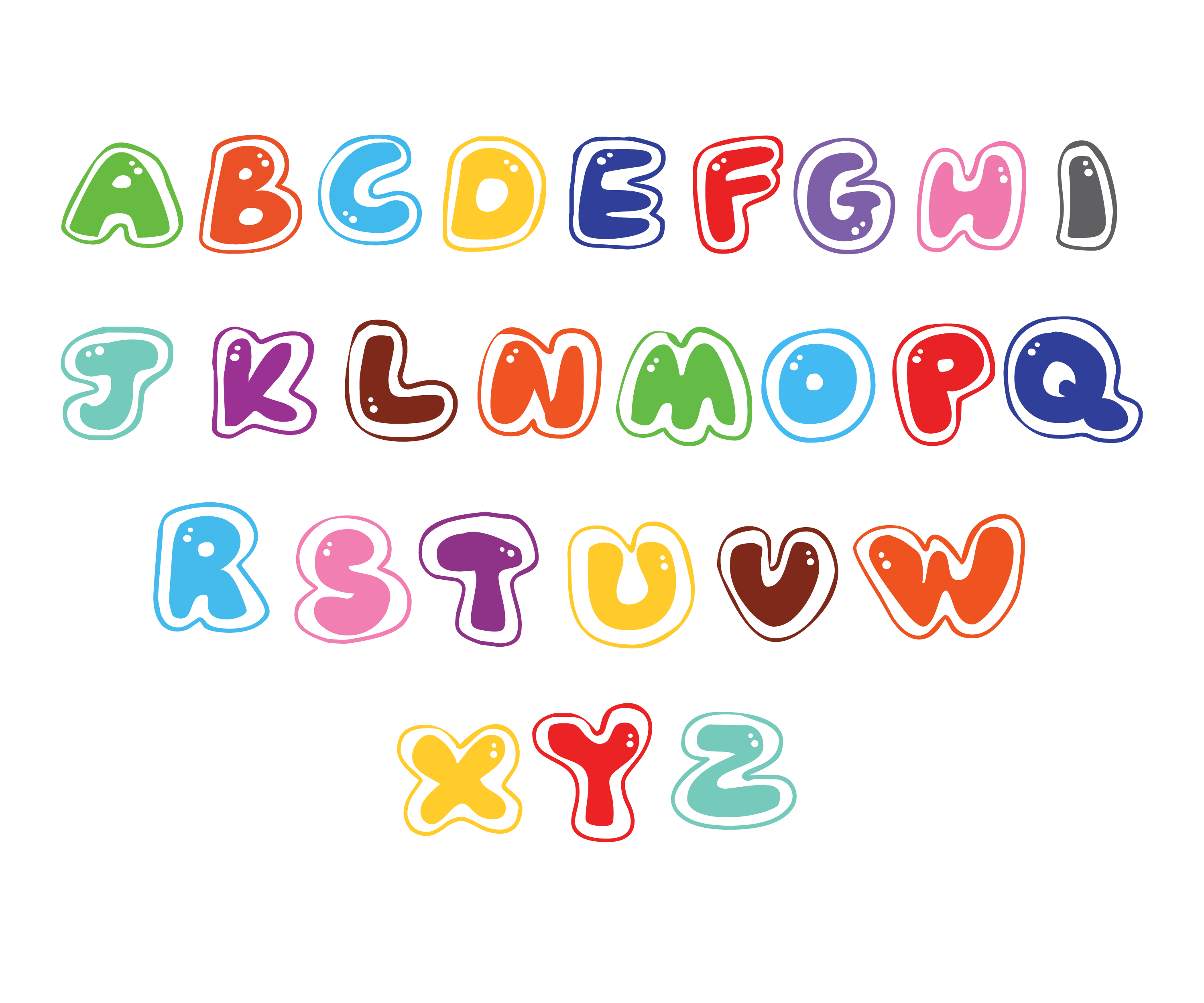 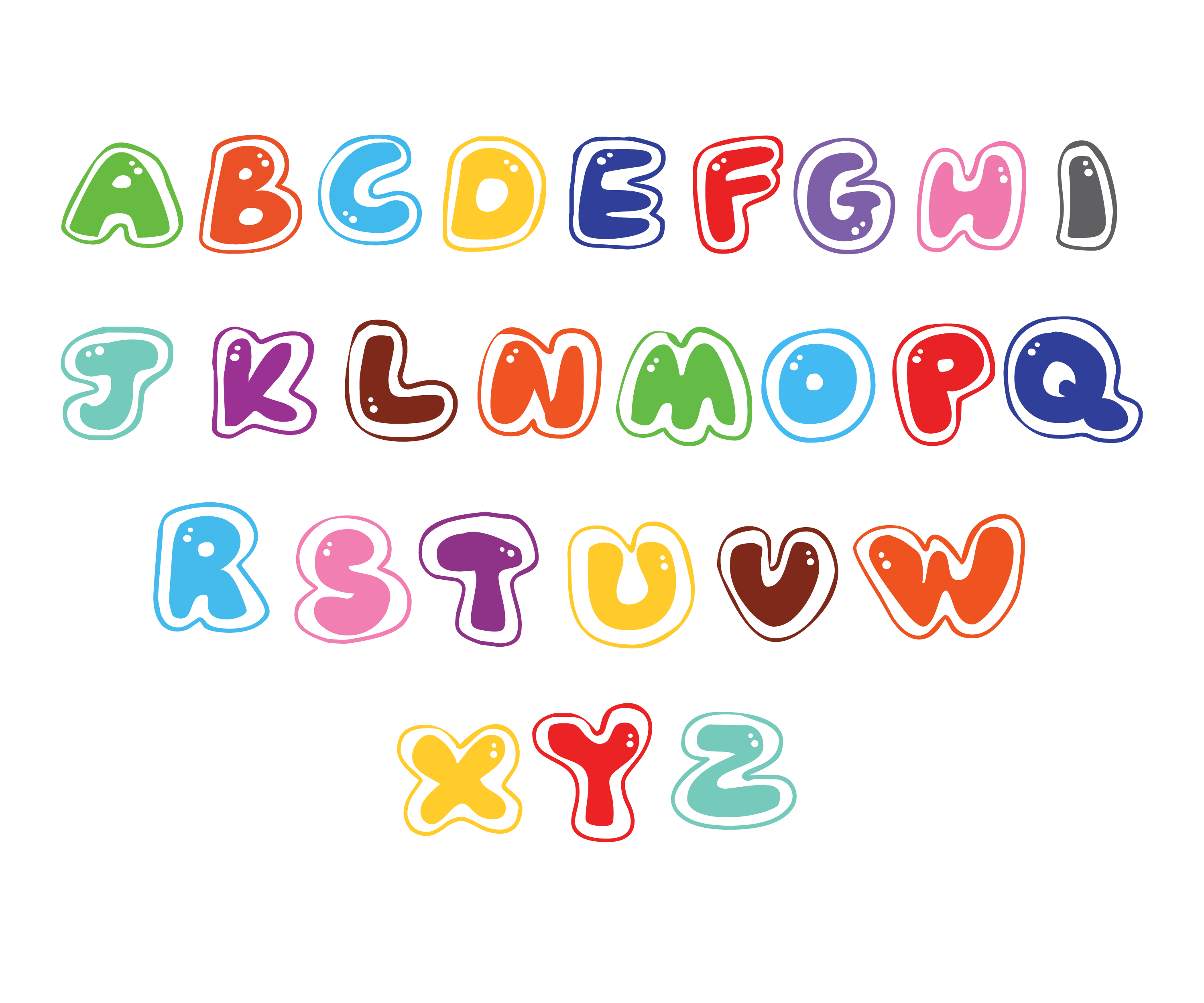 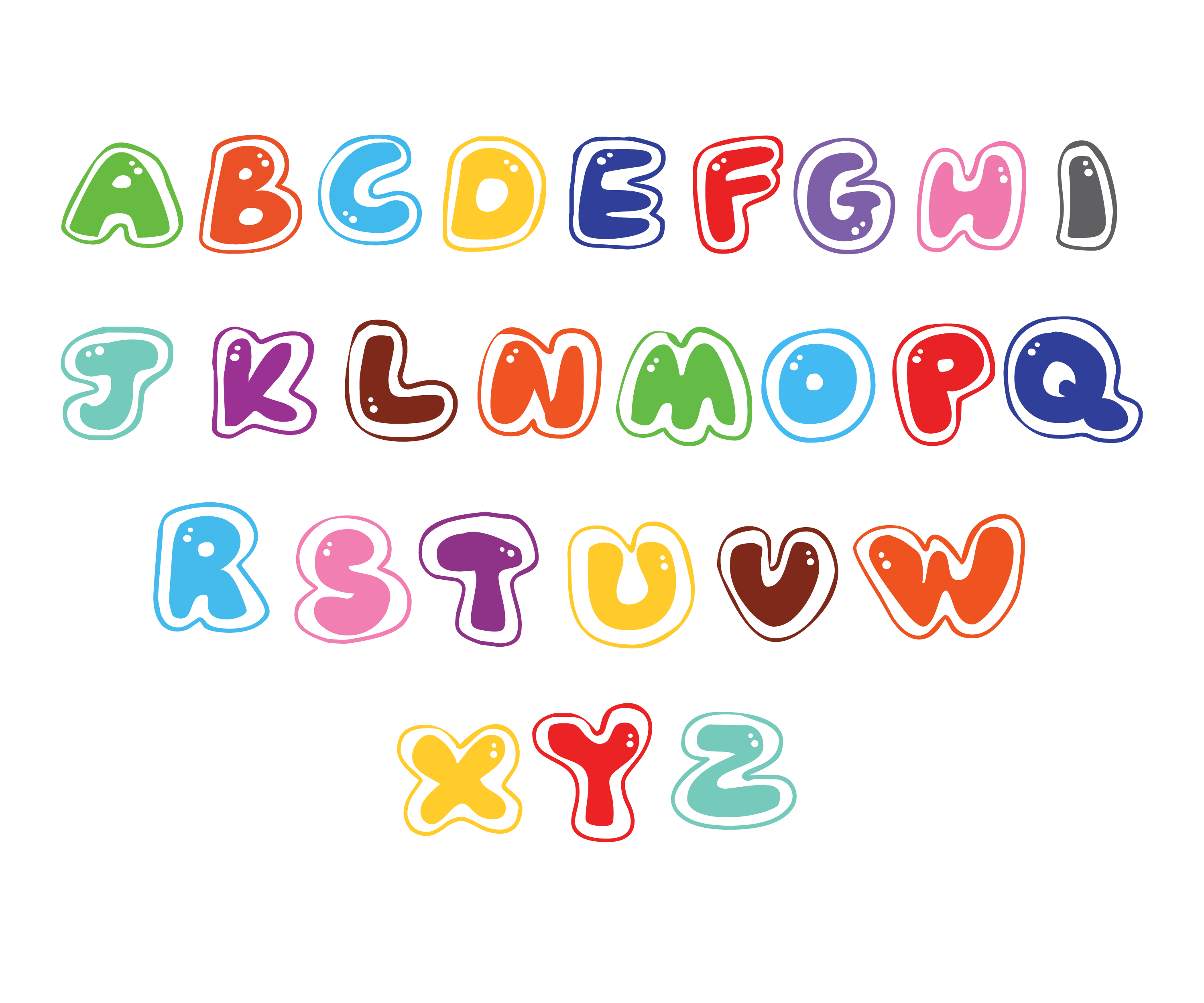 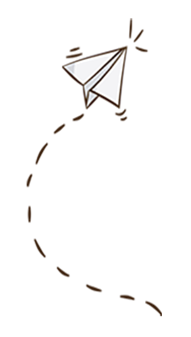 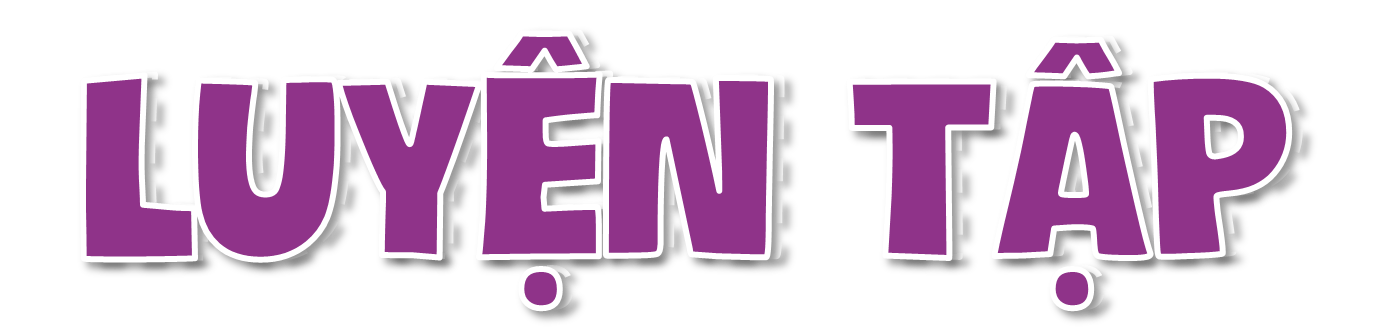 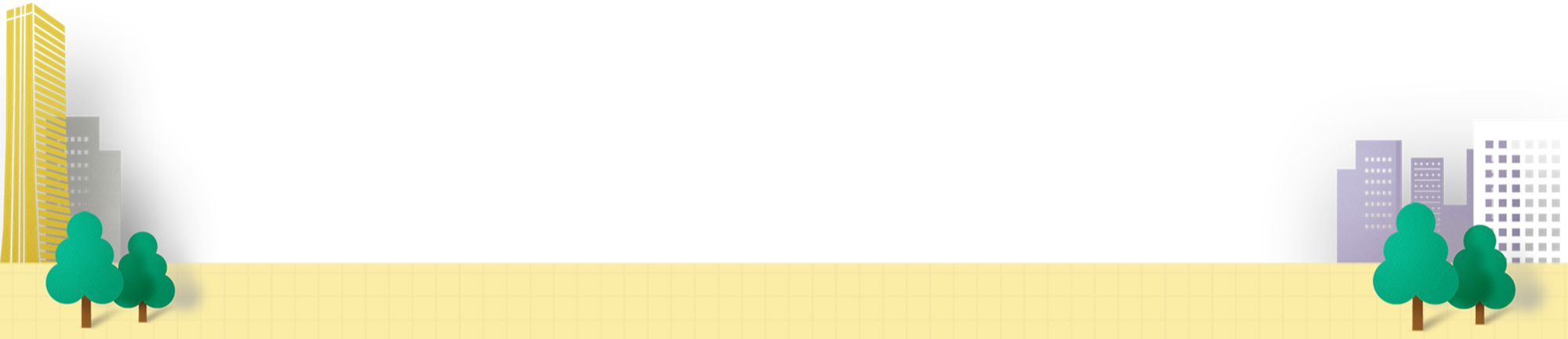 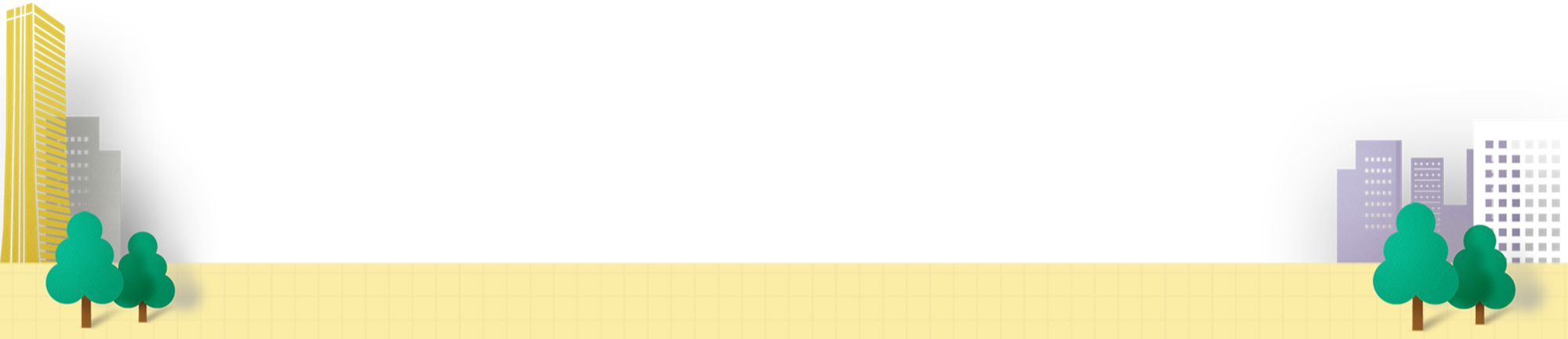 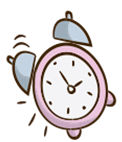 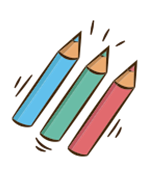 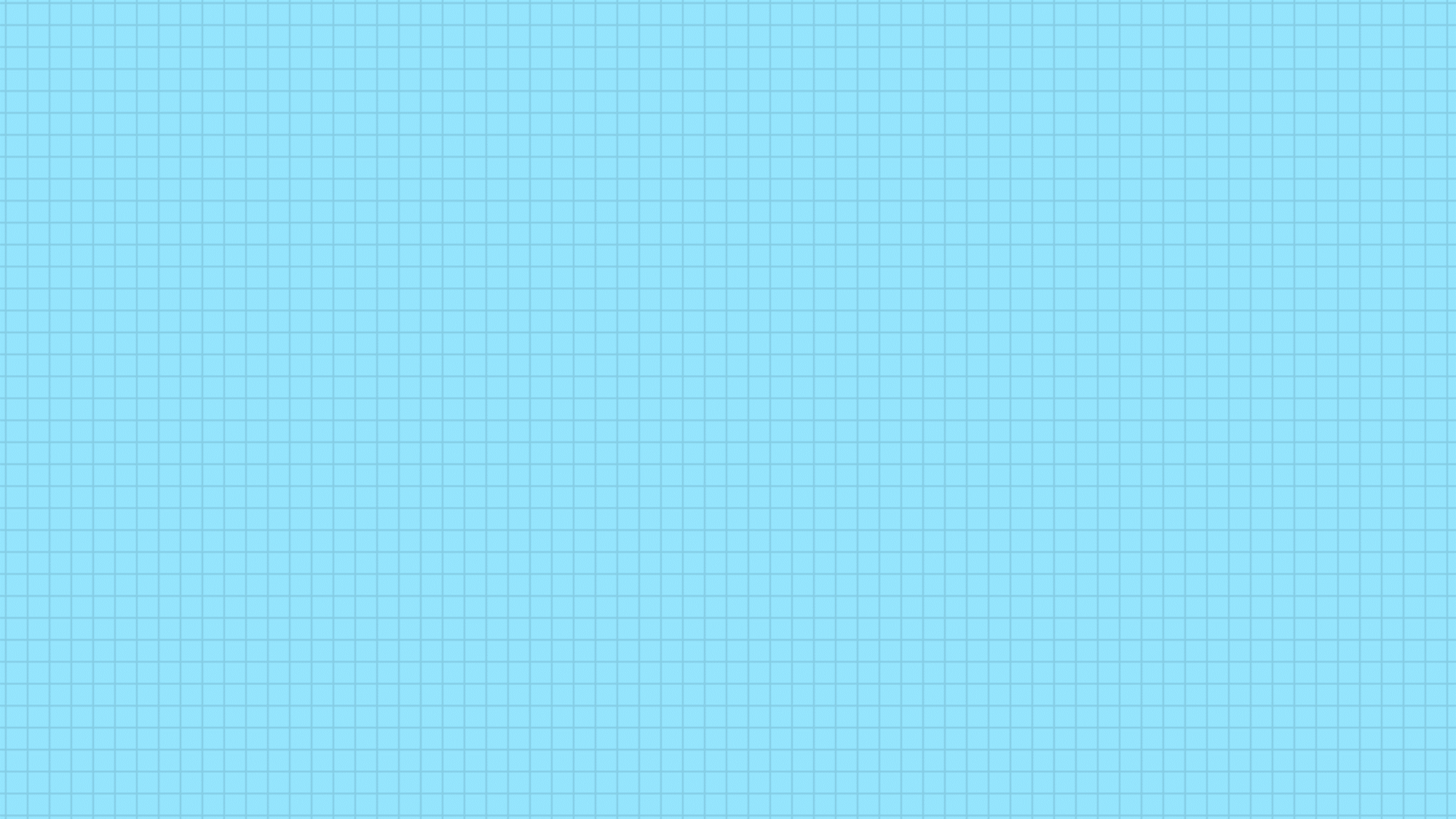 Bài 1: Nêu số và đọc các số
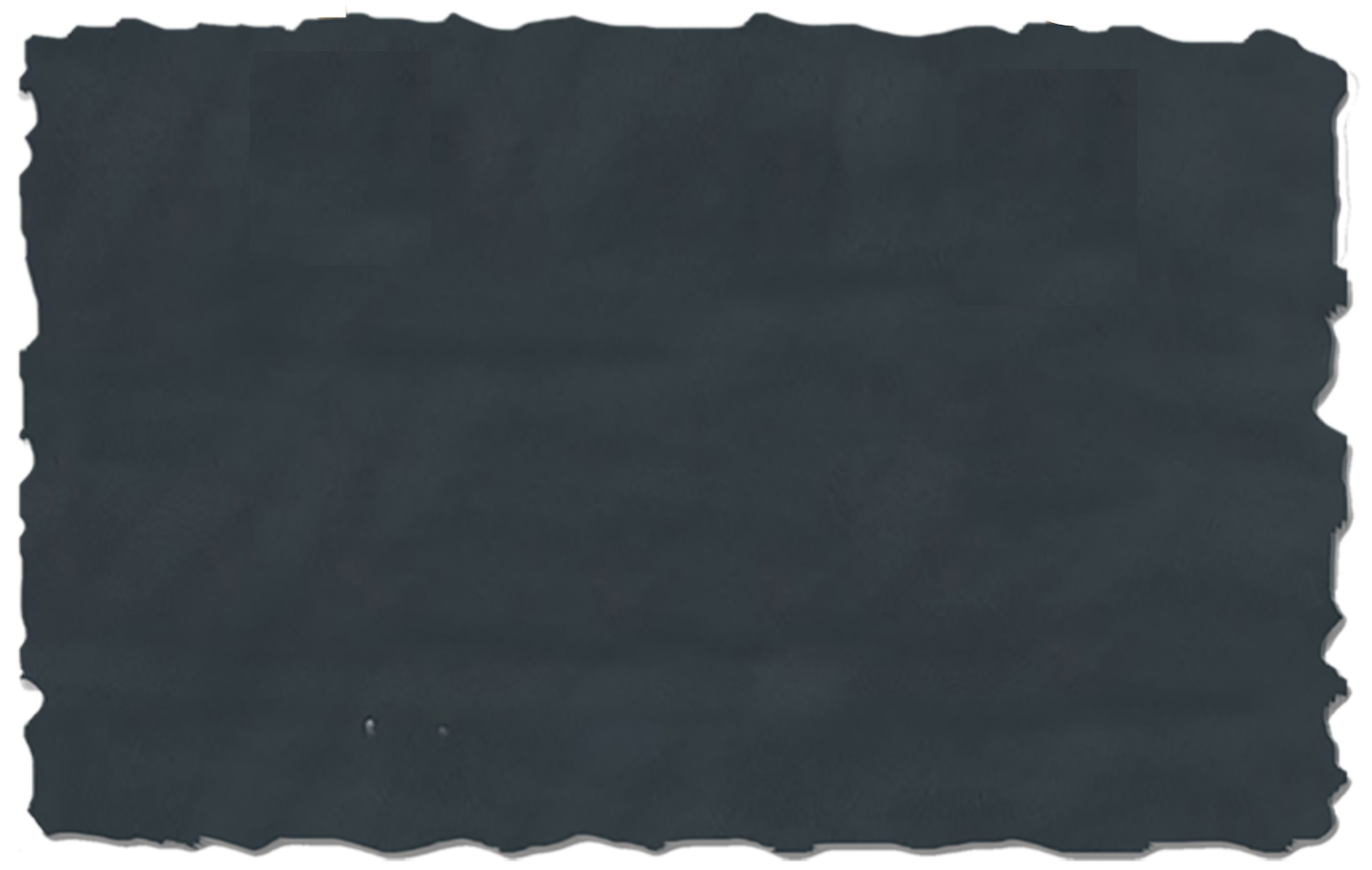 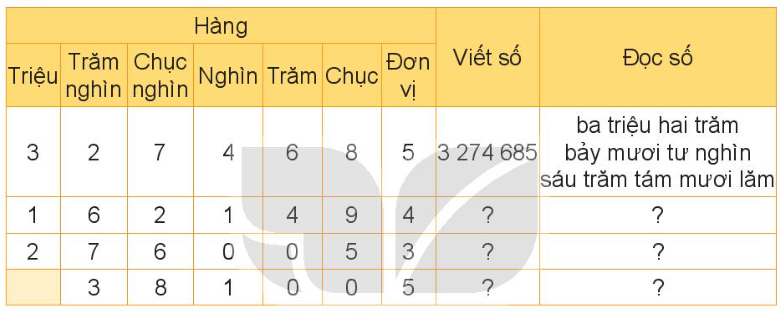 Một triệu sáu trăm hai mươi mốt nghìn bốn trăm chín mươi tư
1 621 494
Hai triệu bảy trăm sáu mươi nghìn không trăm năm mươi ba
2 760 053
381 005
Ba trăm tám mươi mốt nghìn không trăm linh năm
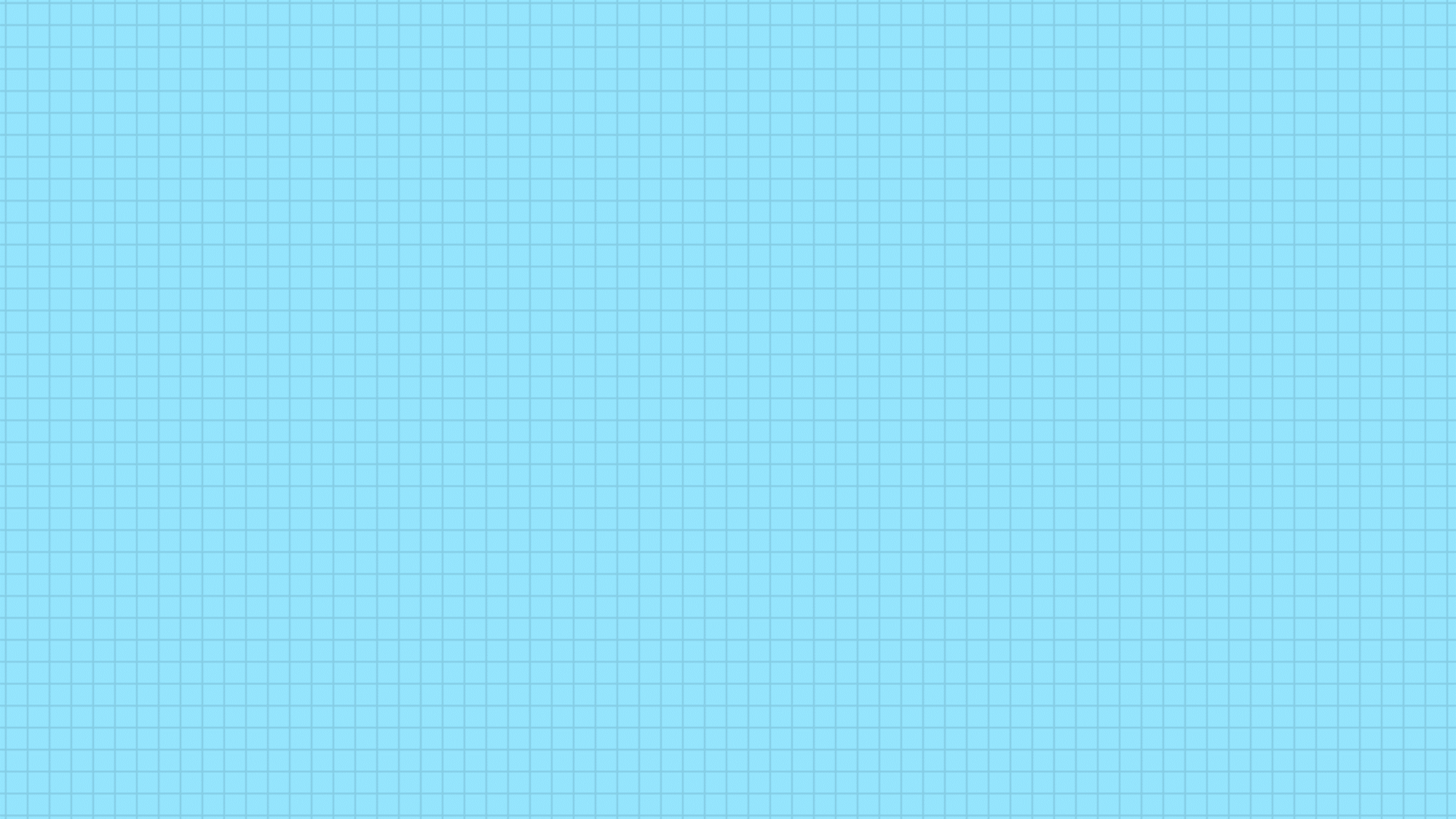 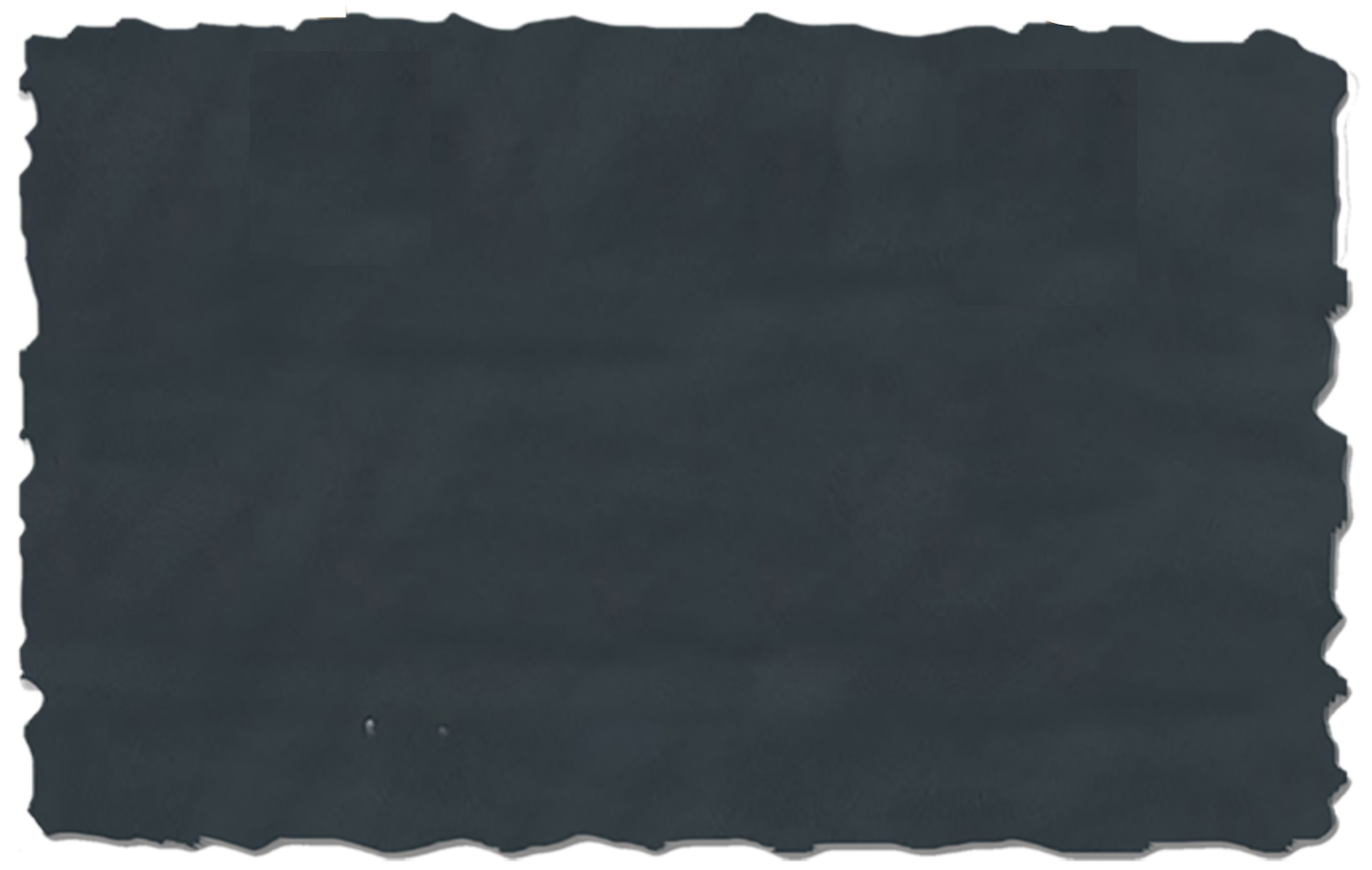 Bài 2: Đọc các số sau và cho biết chữ số 7 ở hàng nào, lớp nào?
Bảy triệu không trăm bốn mươi hai nghìn năm trăm
Năm triệu ba trăm bốn mươi ba nghìn sáu trăm hai mươi bảy
Một triệu năm trăm bảy mươi mốt nghìn hai trăm mười
Hai triệu một trăm tám mươi nghìn bảy trăm sáu mươi tư
Thuộc hàng triệu, lớp triệu
Thuộc hàng trăm, lớp đơn vị
Thuộc hàng chục nghìn, lớp nghìn
Thuộc hàng đơn vị, lớp đơn vị
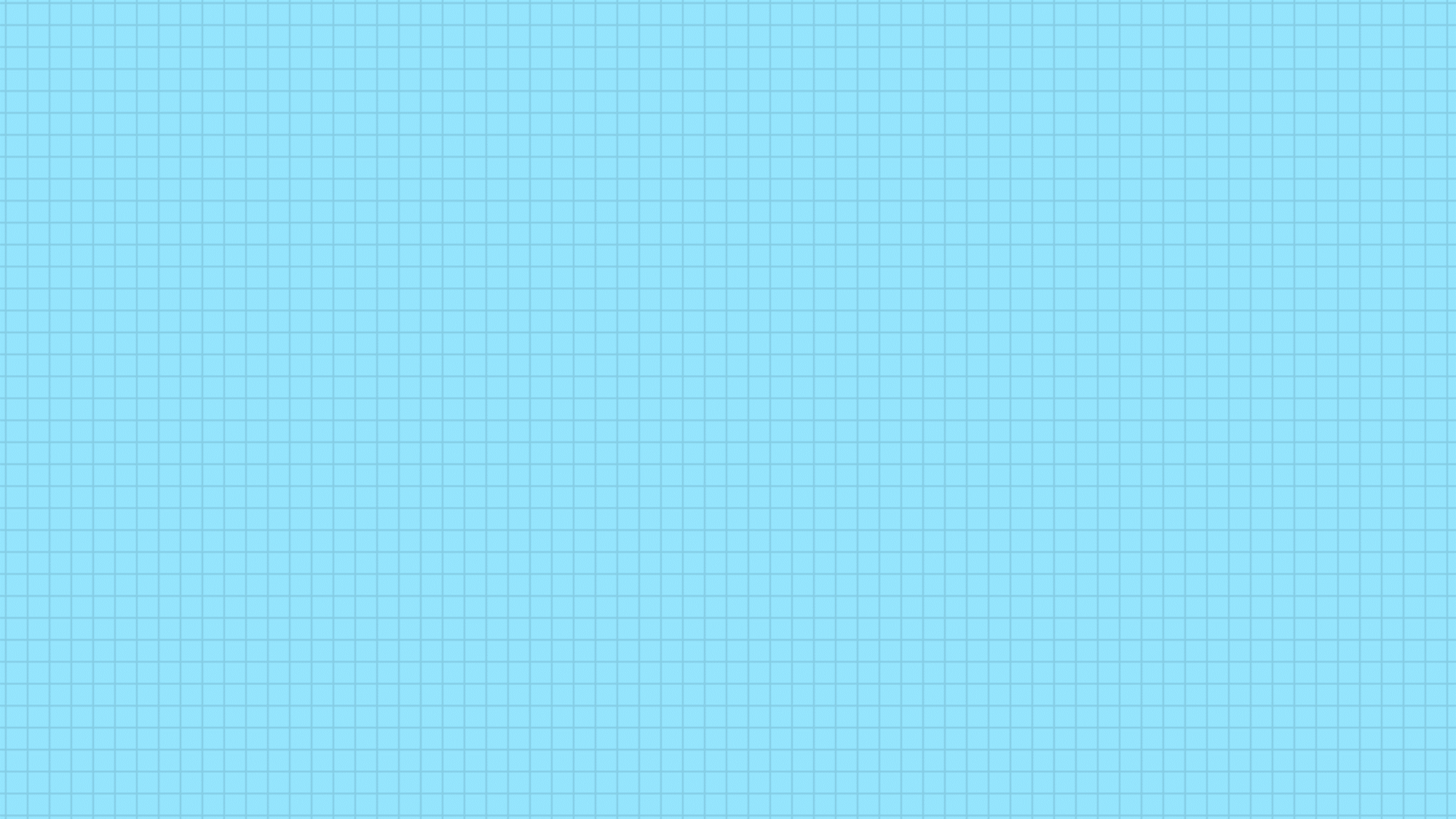 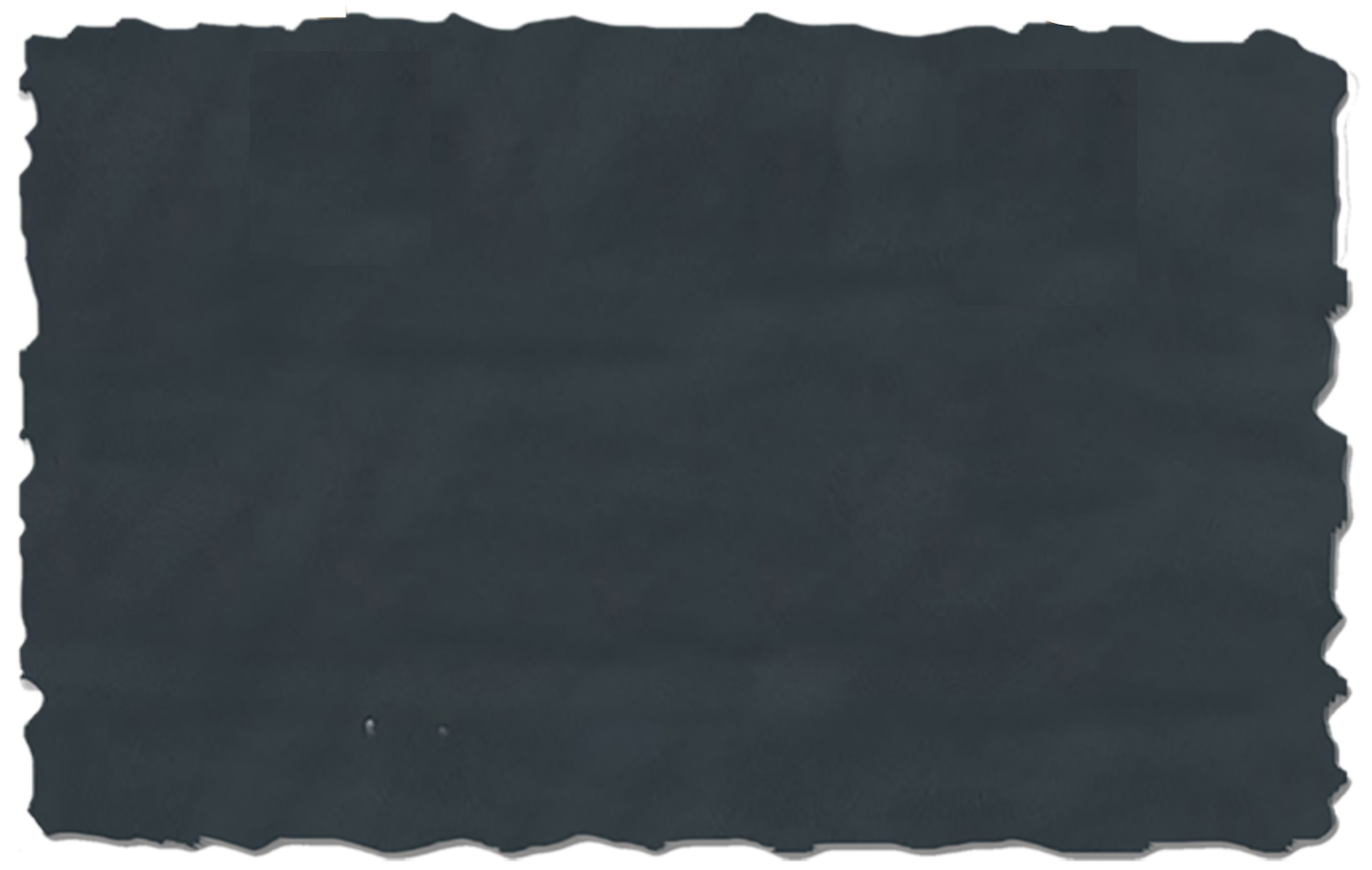 Nêu giá trị của chữ số 6 trong mỗi số sau:
60 000
60
600
6 000
6 000 000
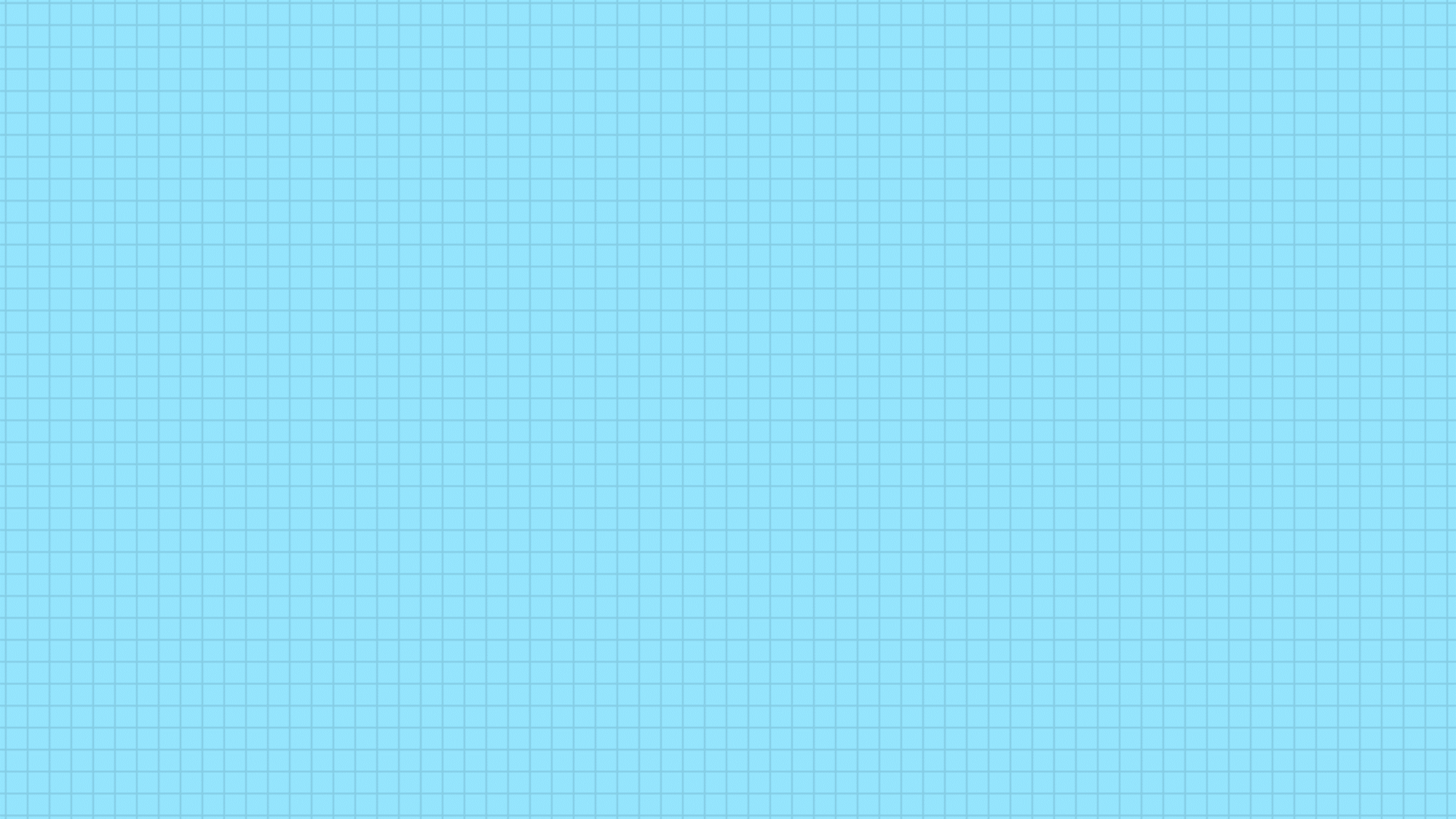 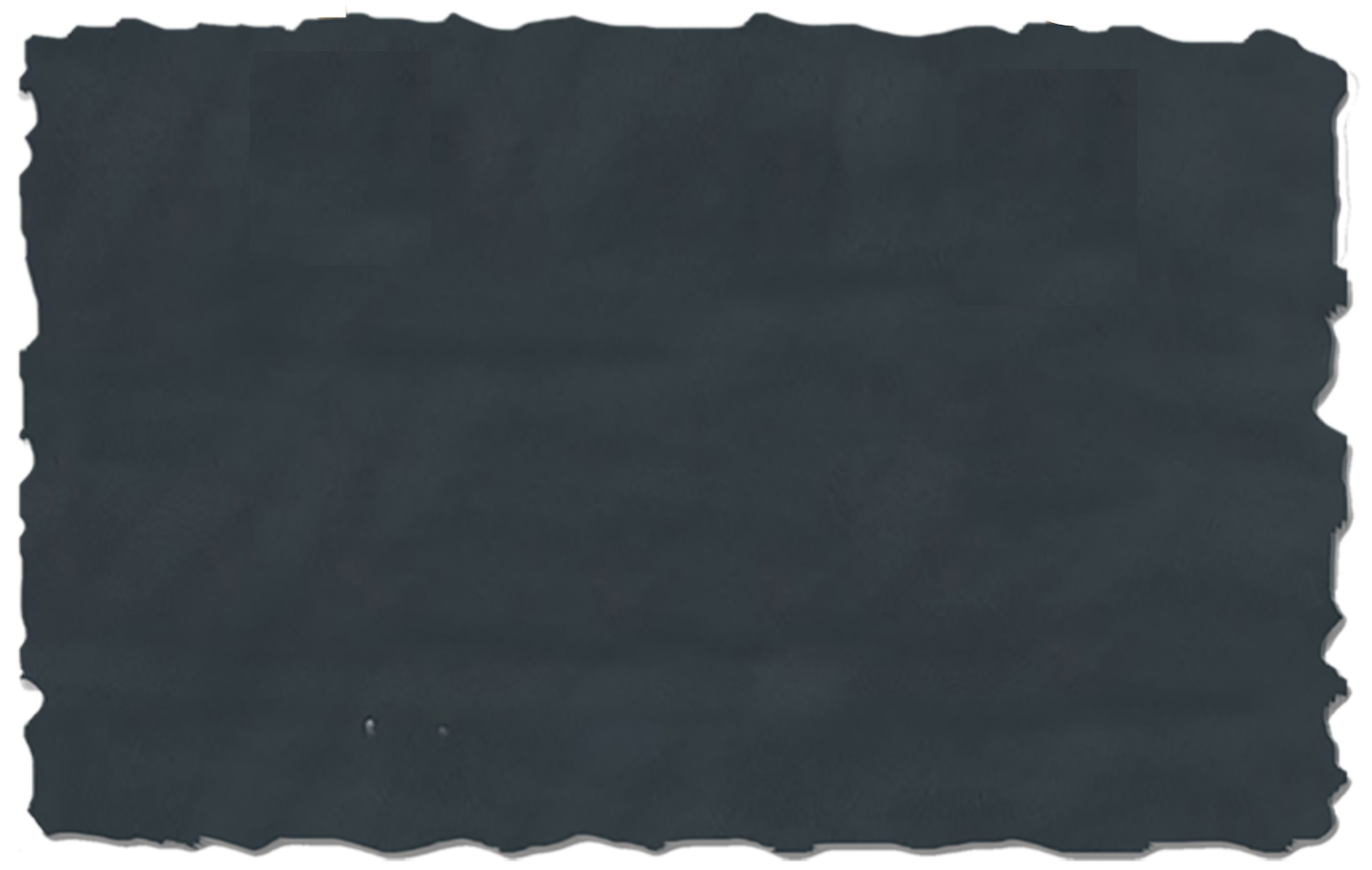 Bài 3:
Sắp xếp các số 5 612; 6 521; 6 251; 
5 216 theo thứ tự từ bé đến lớn.
6 521
5 216
5 612
6 251
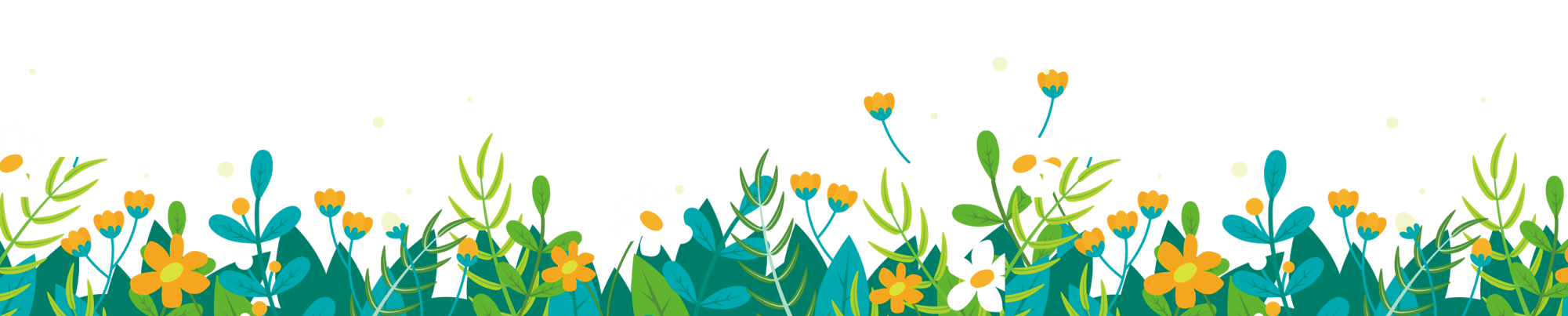 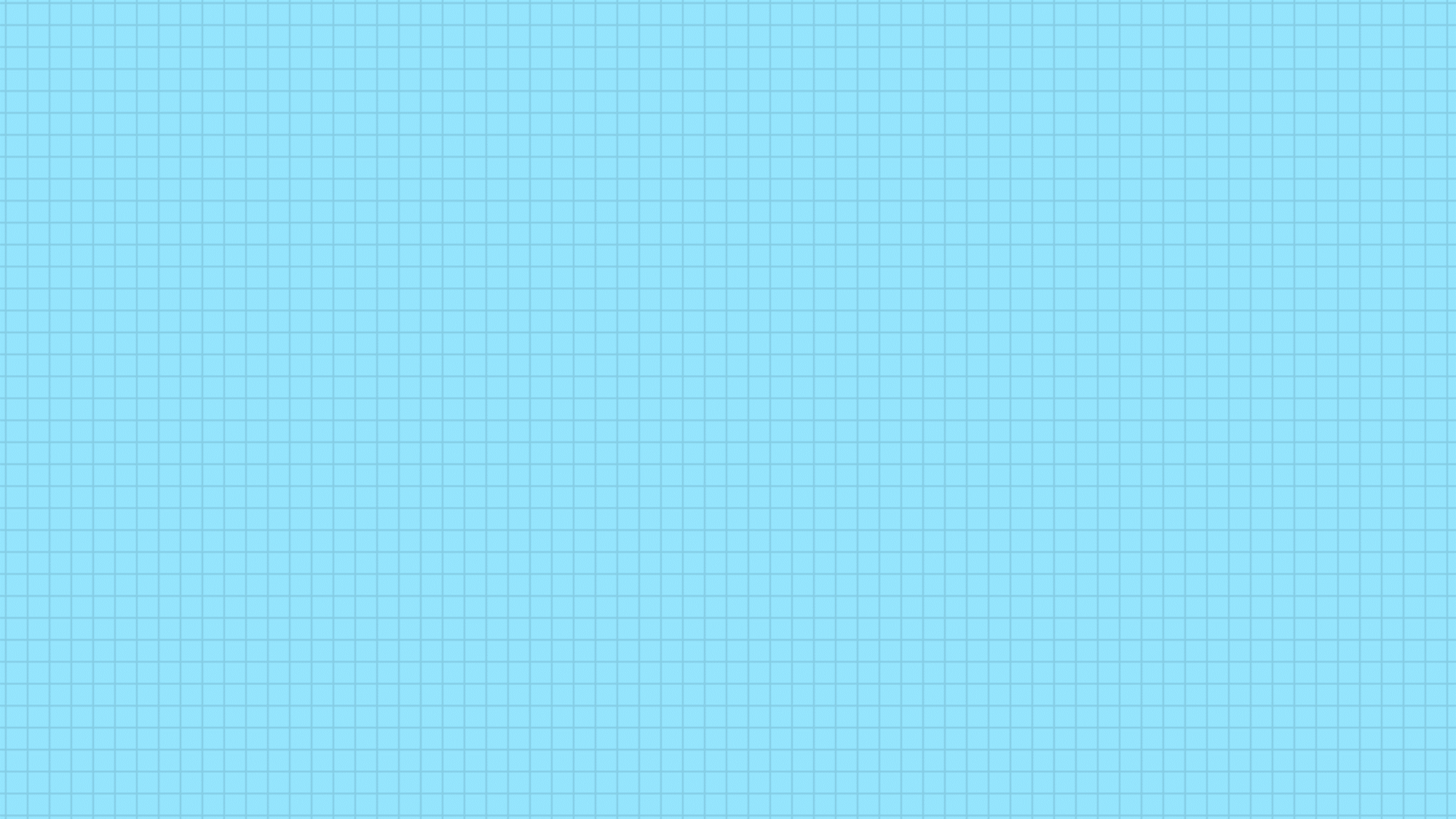 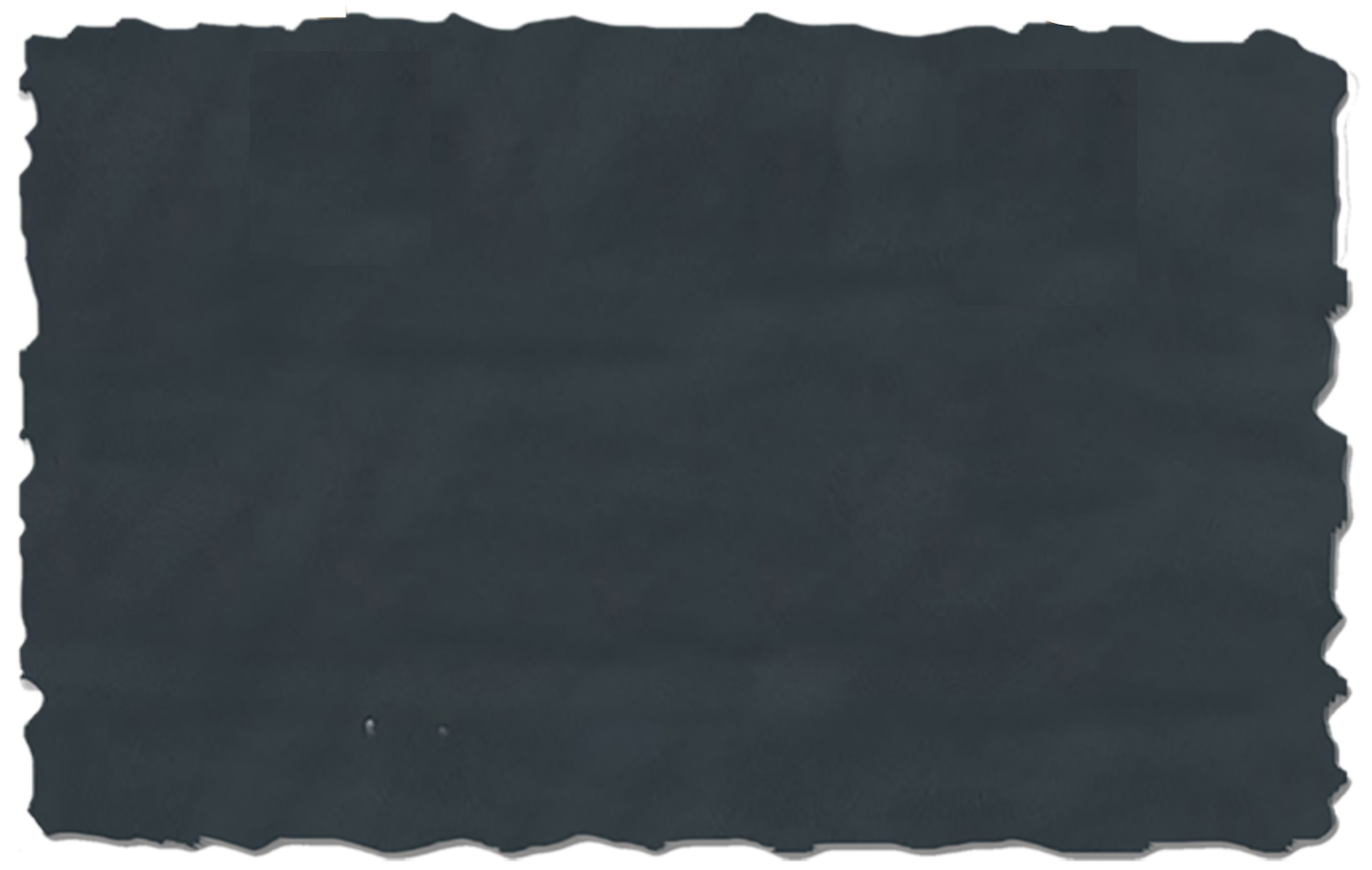 Bài 3:
b) Sắp xếp các số 12 509; 21 025; 
9 999: 20 152 theo thứ tự từ lớn đến bé.
9 999
21 025
20 152
12 509
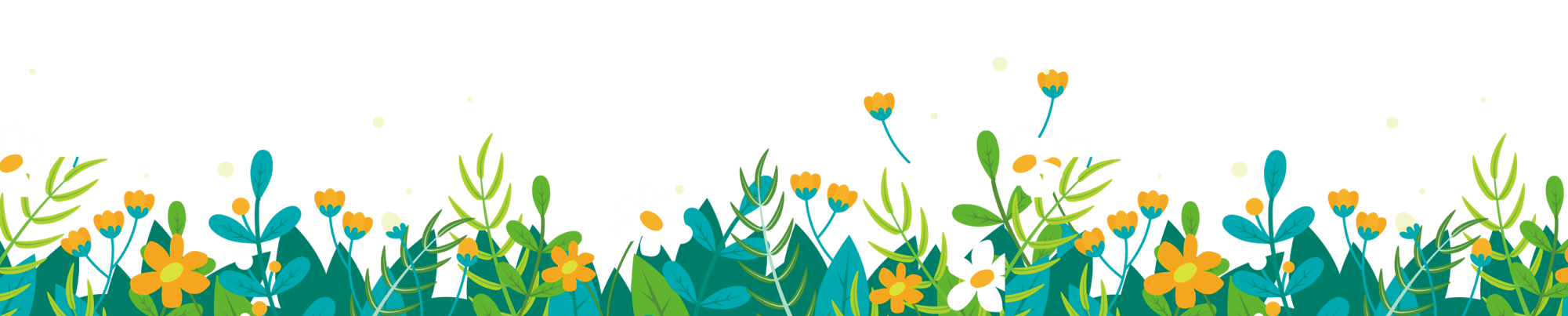 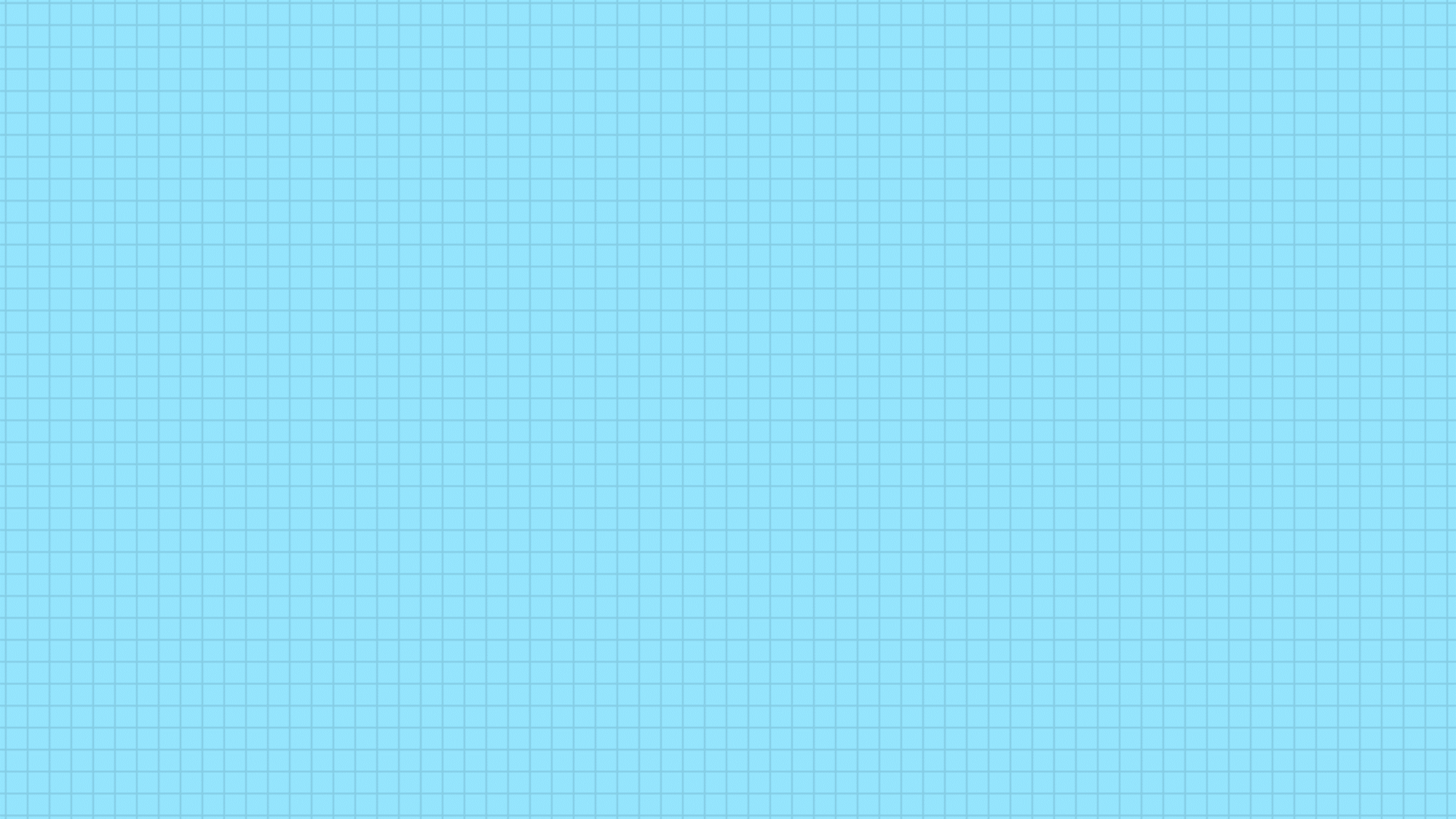 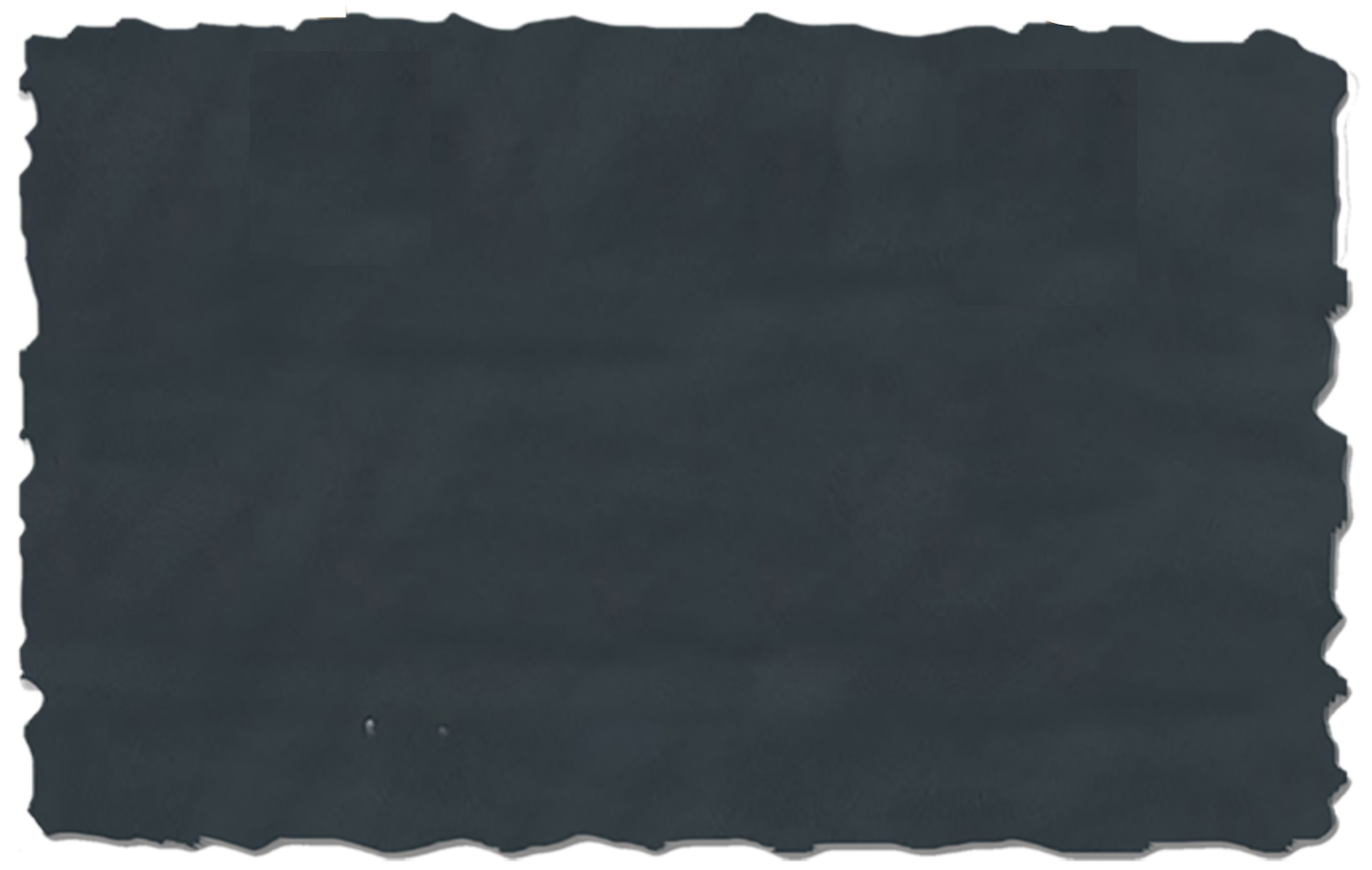 Đặt tính rồi tính?

3675+2918           40 613 + 47 519
7641-2815            62 748 -  35 261
Bài 4:
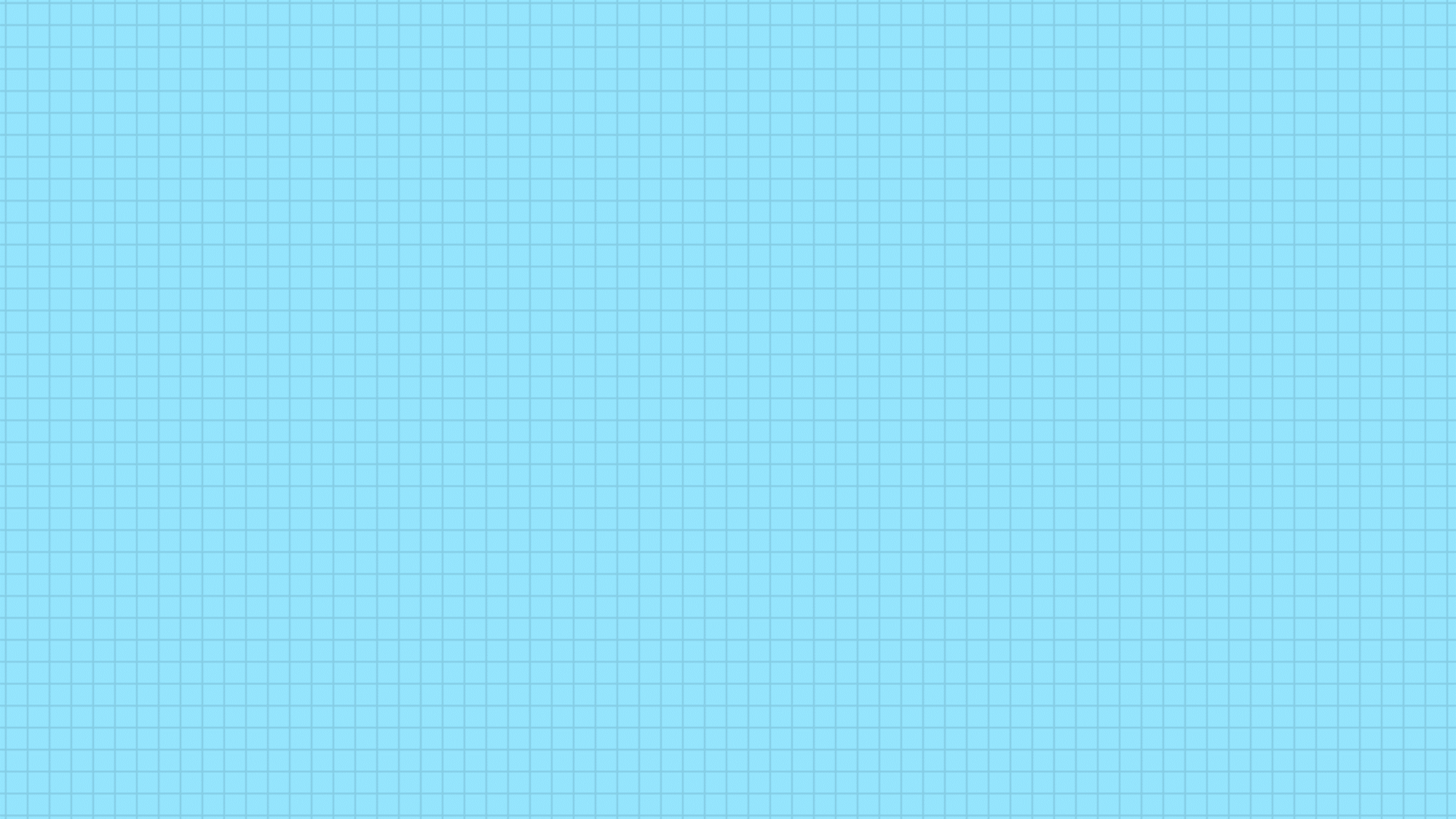 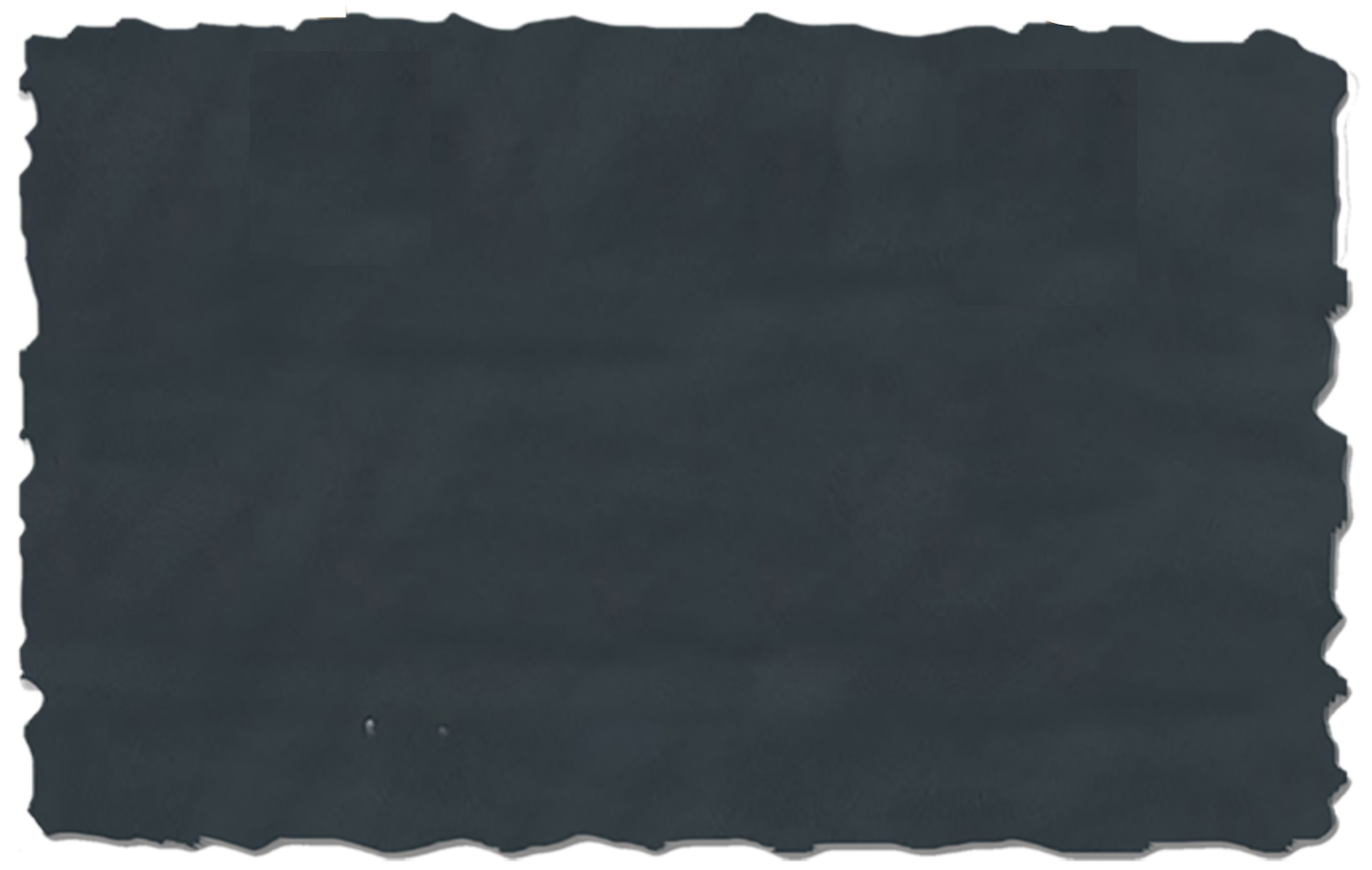 Bài 4: Đặt tính rồi tính
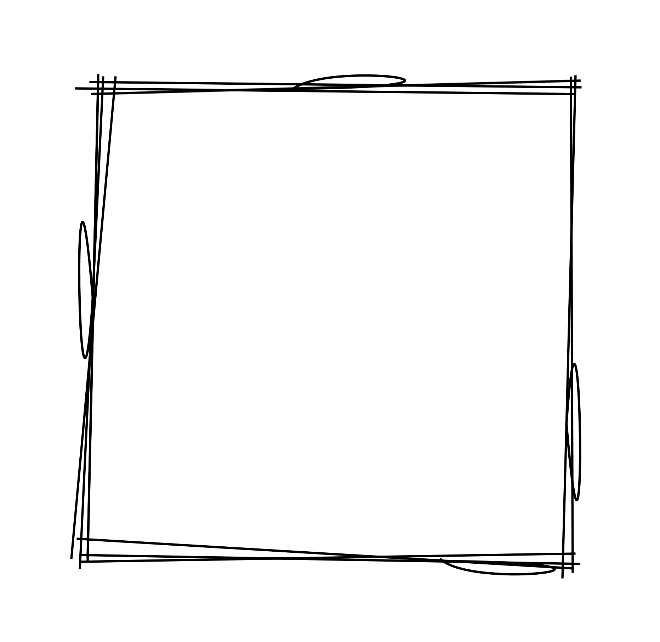 3 675
40 613
+
+
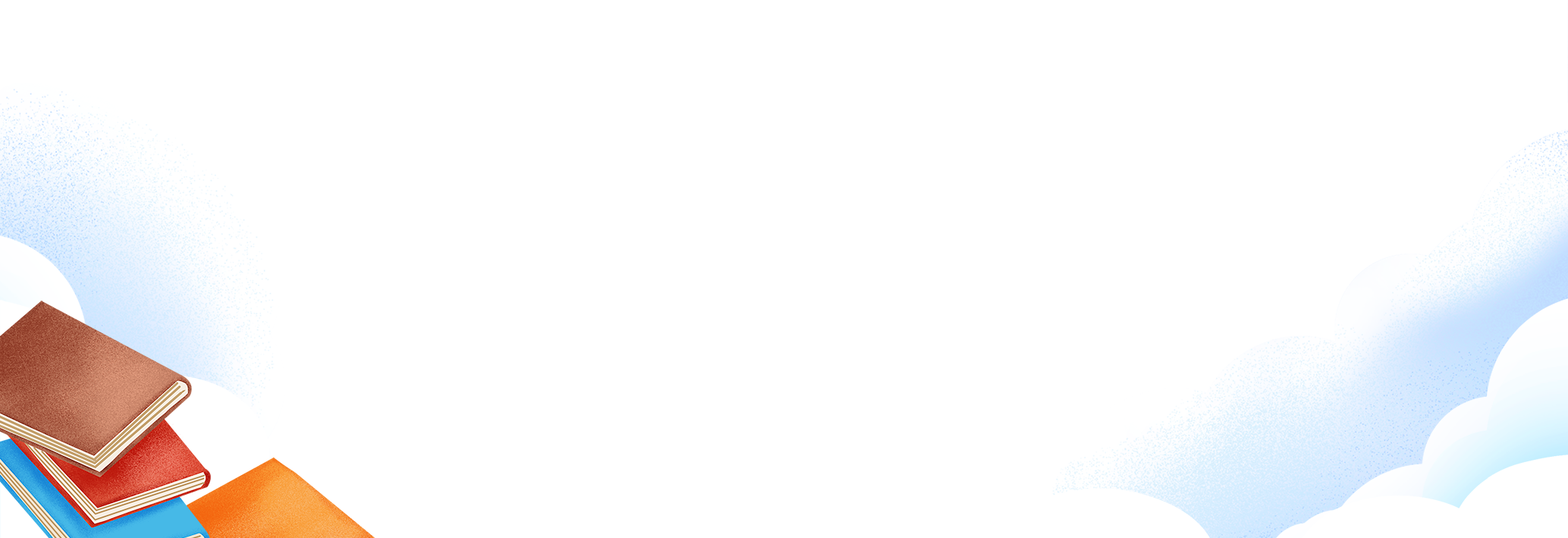 2 918
47 519
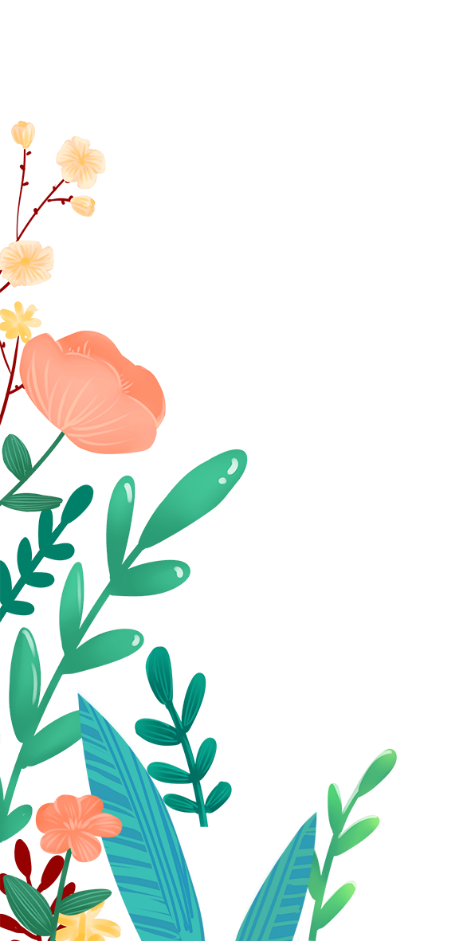 88 132
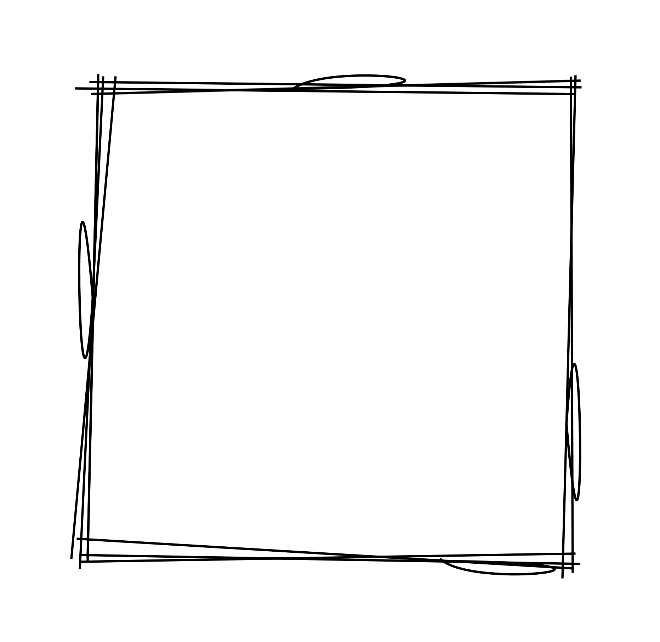 6 593
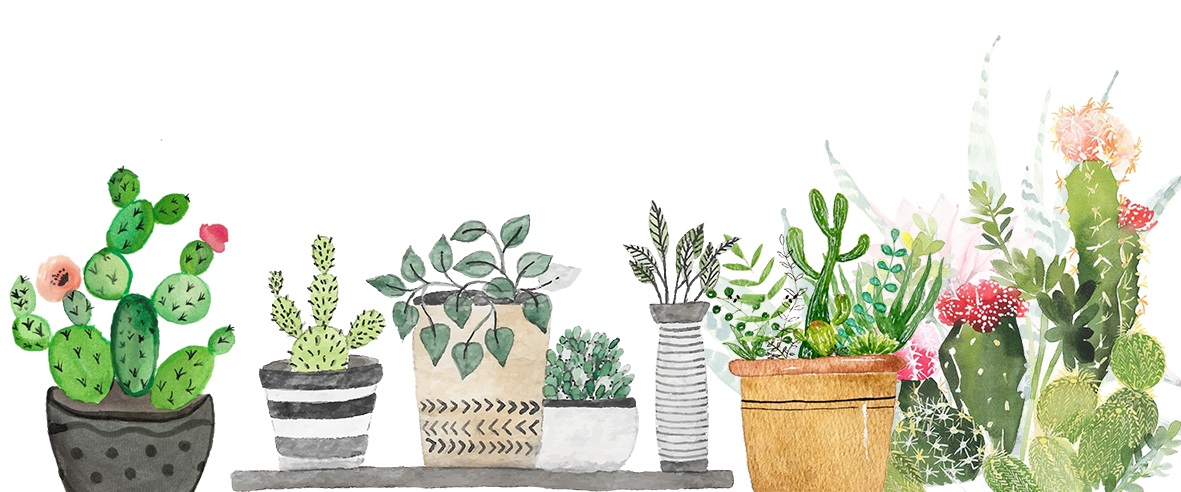 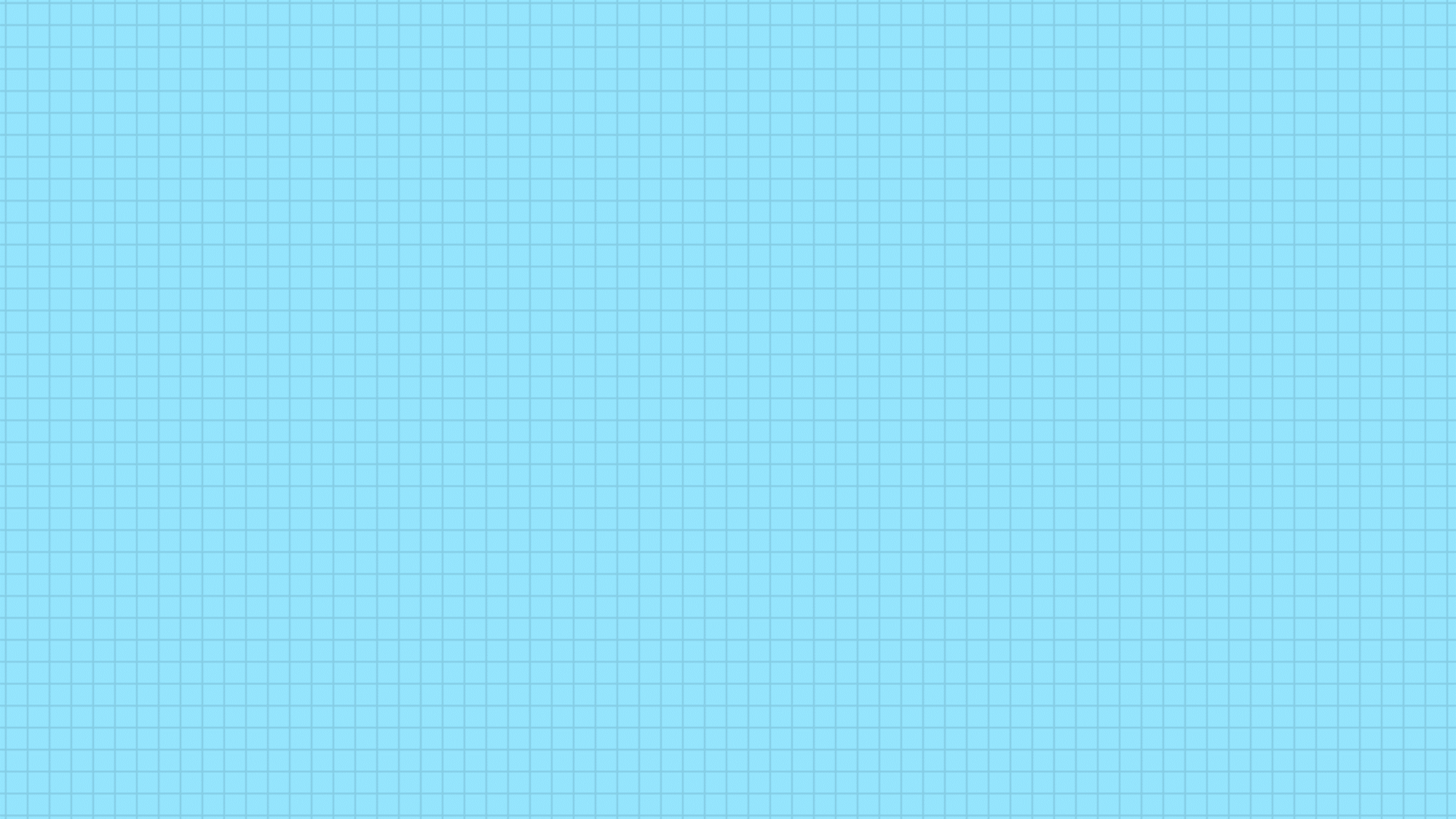 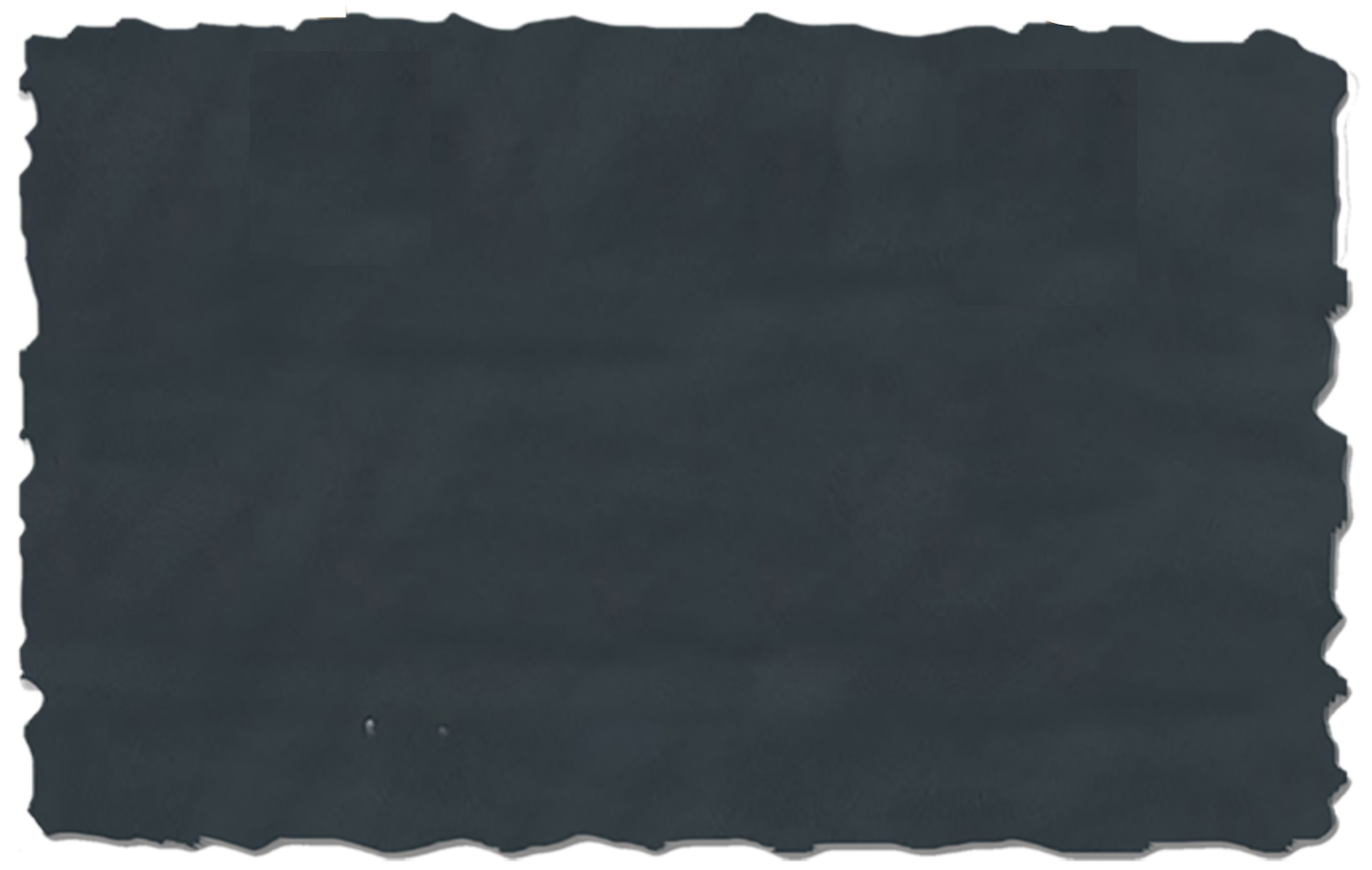 Bài 4: Đặt tính rồi tính
62 748
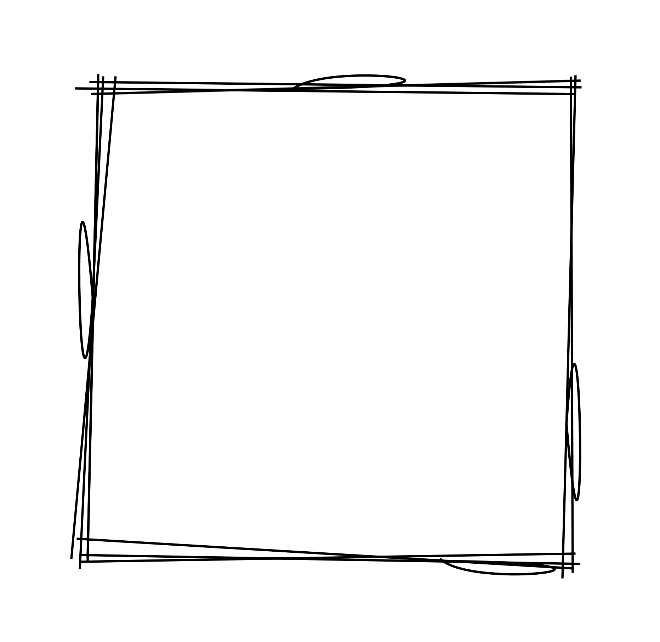 7 641
-
-
35 261
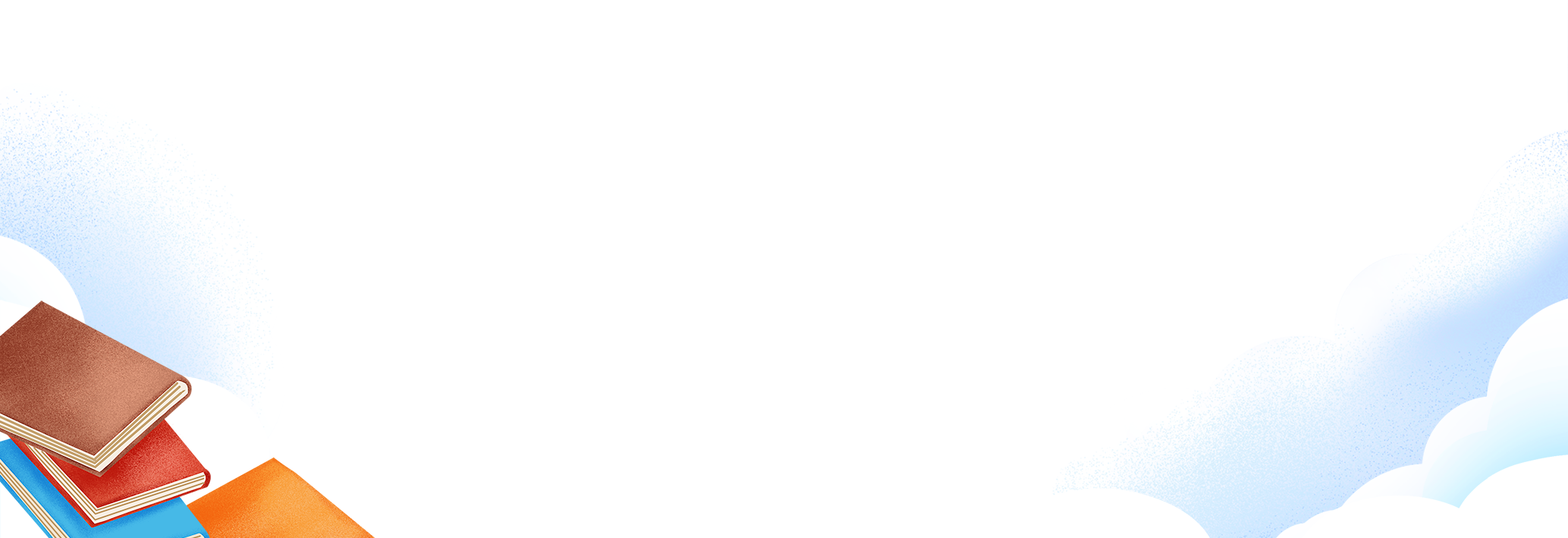 2 815
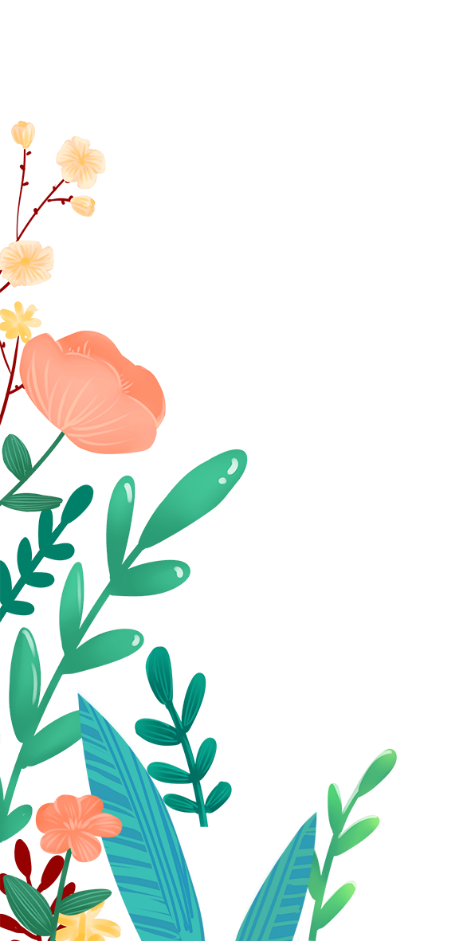 27 487
4 826
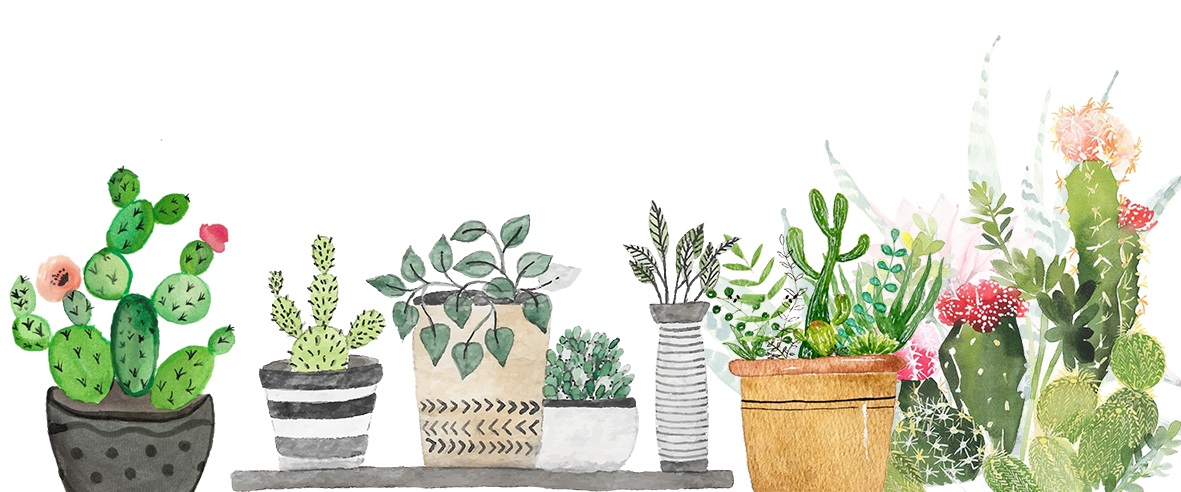 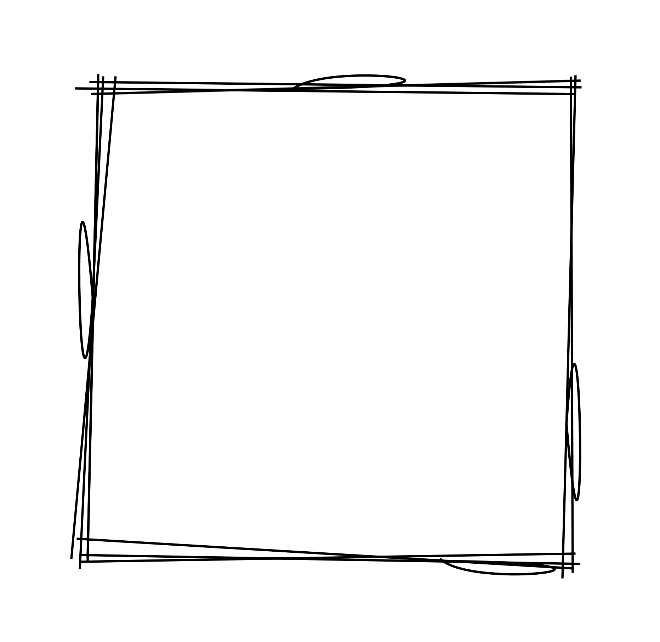 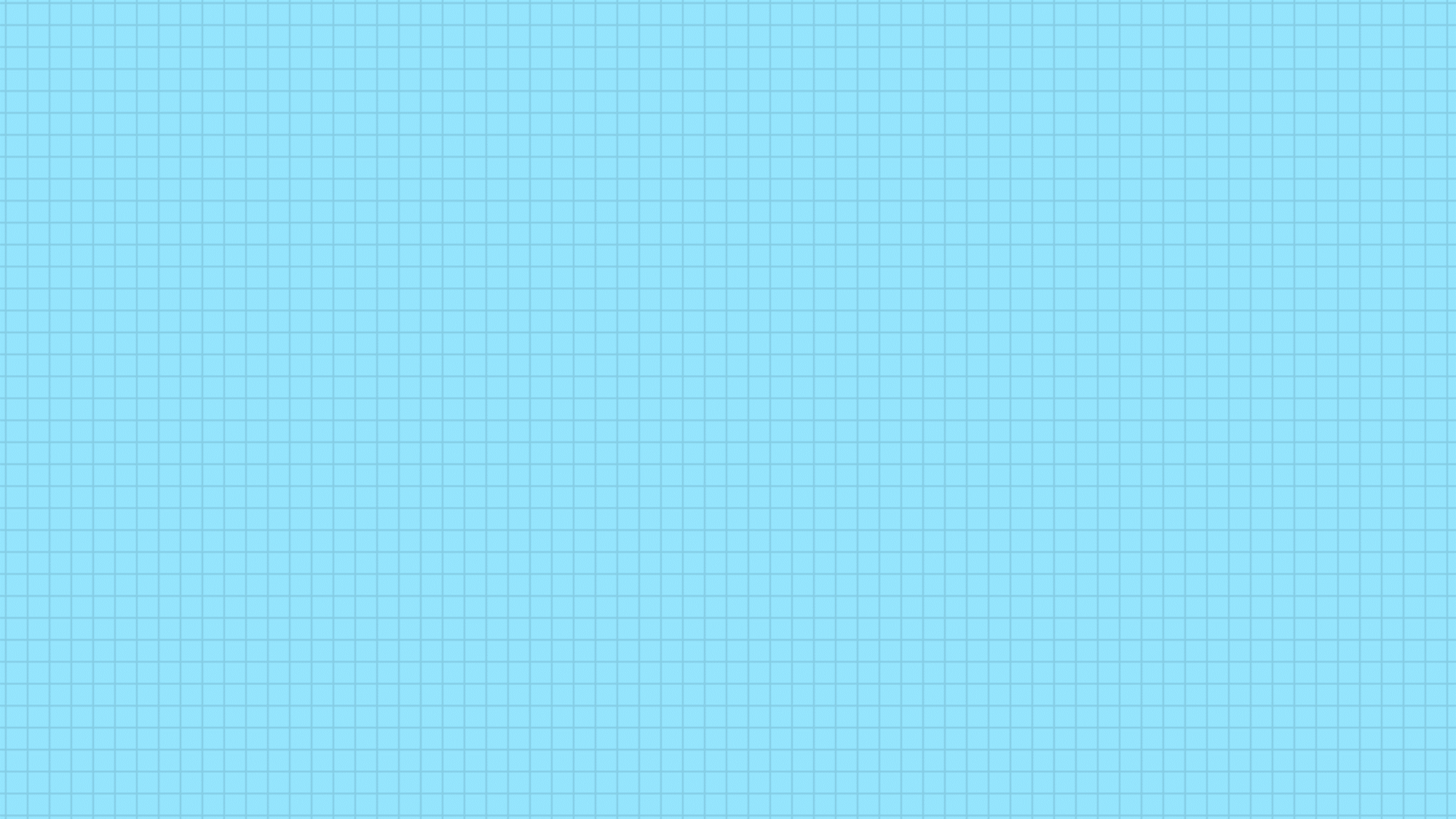 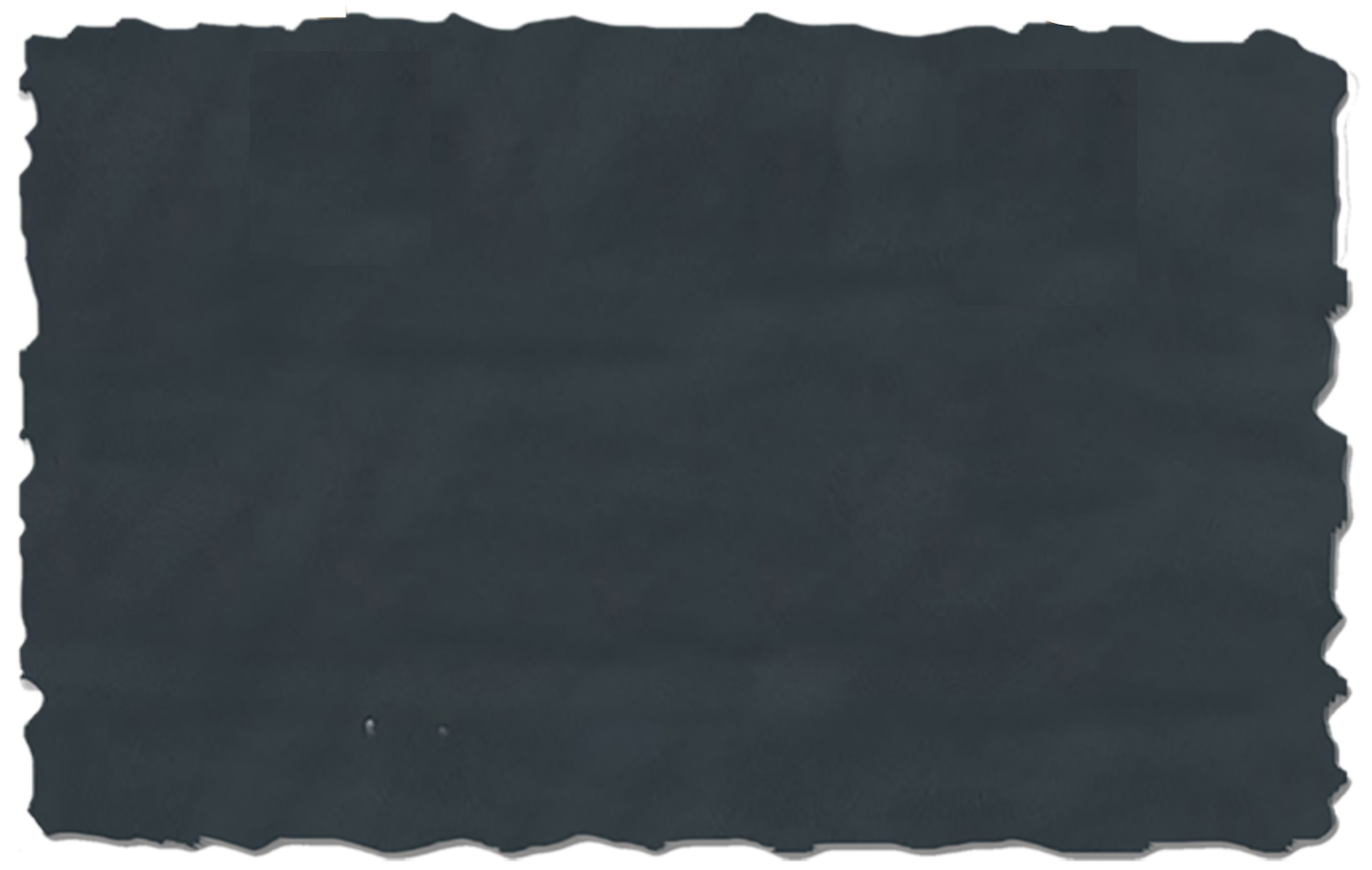 Bài 5: Một khu vườn ươm cây giống dạng hình chữ nhật có chiều rộng 45 m, chiều dài gấp 2 lần chiều rộng. Người ta làm hàng rào xung quanh khu vườn đó và để cửa vào rộng 4 m. Hỏi hàng rào khu vườn đó dài bao nhiêu mét?
Bài giải
Chiều dài khu vườn:45 x 2 = 90 cm
Chu vi khu vườn là:(45+90) x 2 = 270 (m)
Tường rào dài là: 270 - 4 = 266 m
Đáp số: 266 m
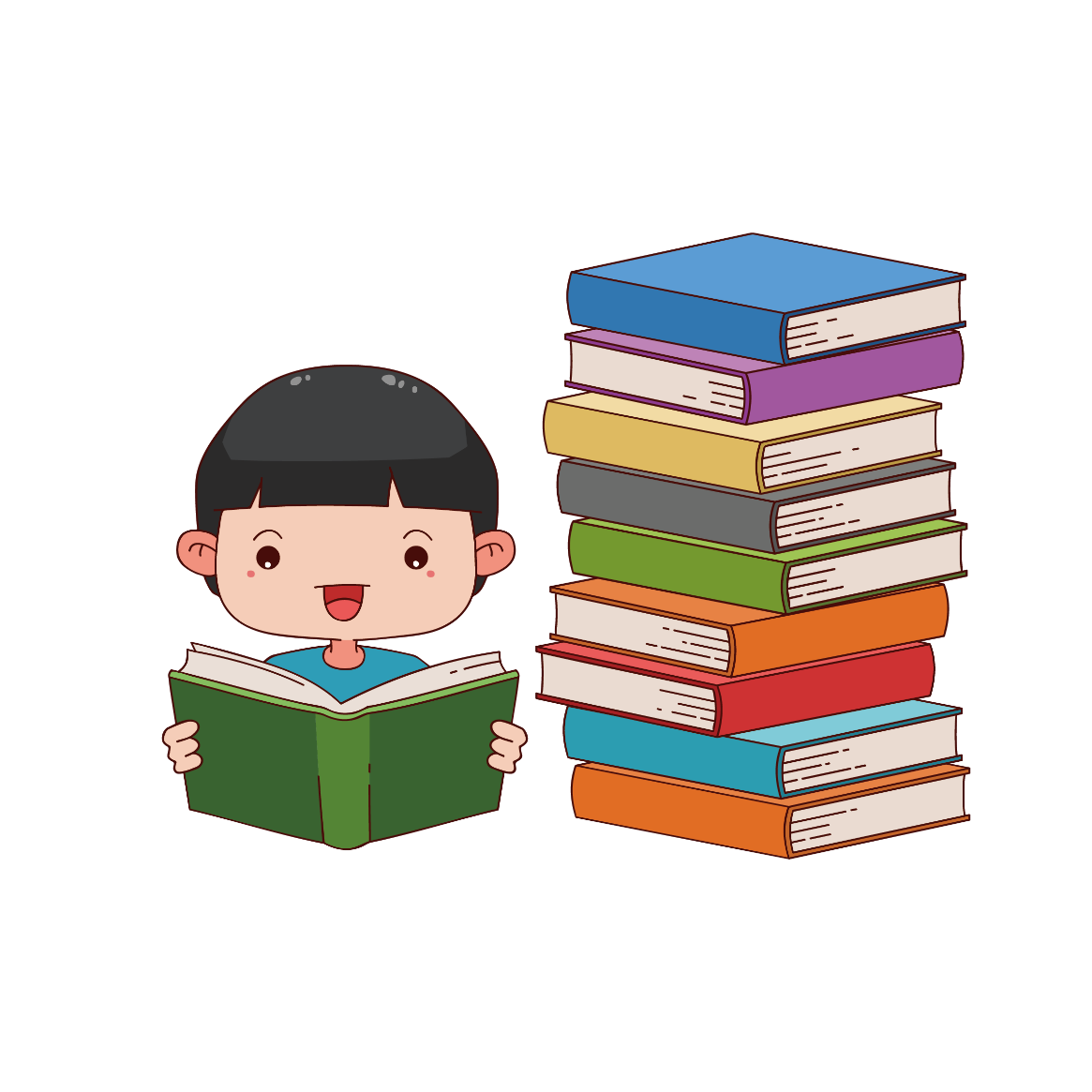 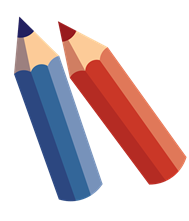 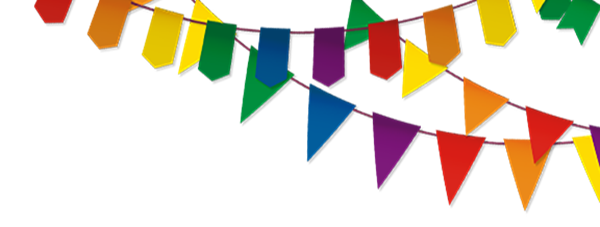 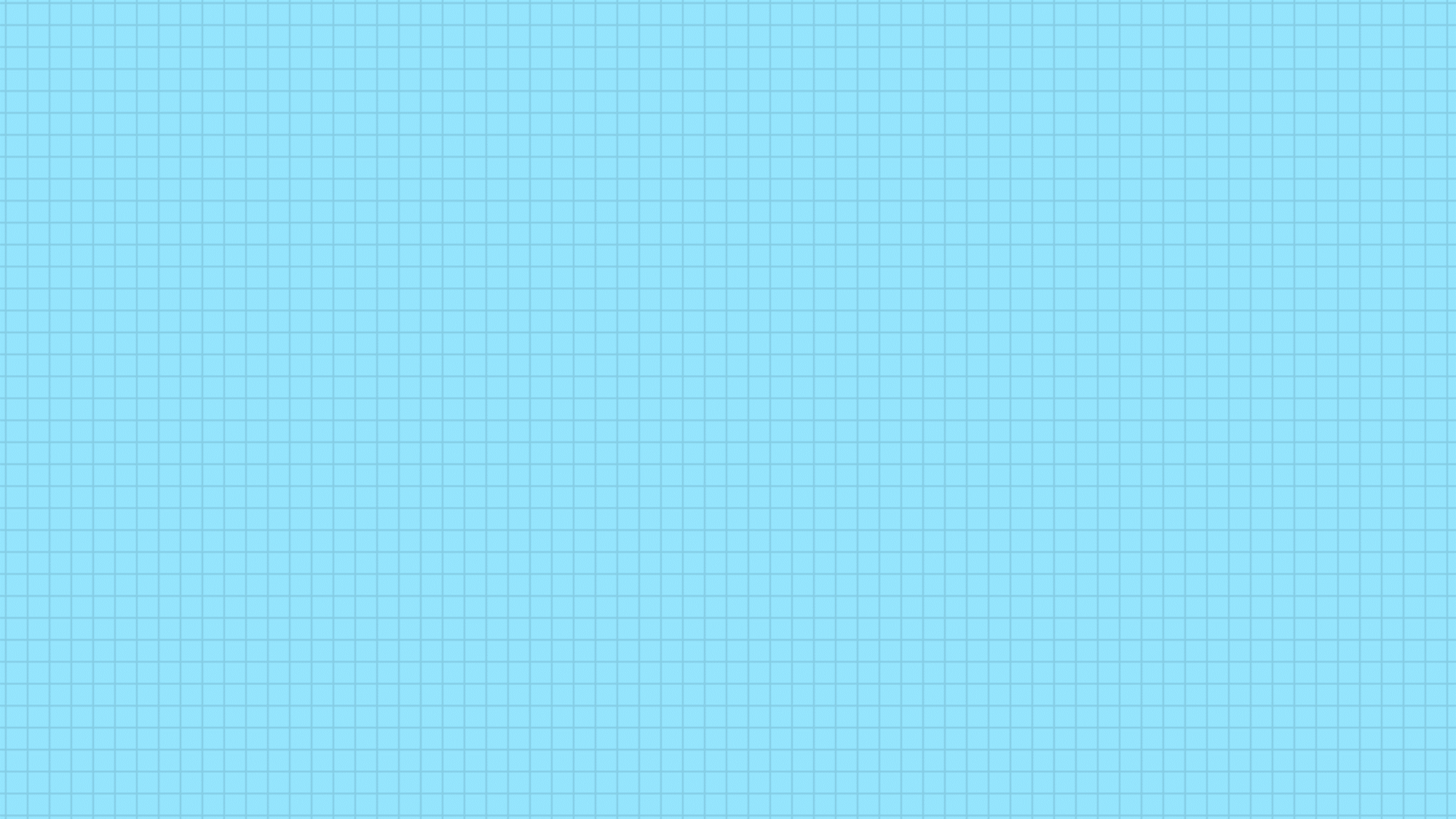 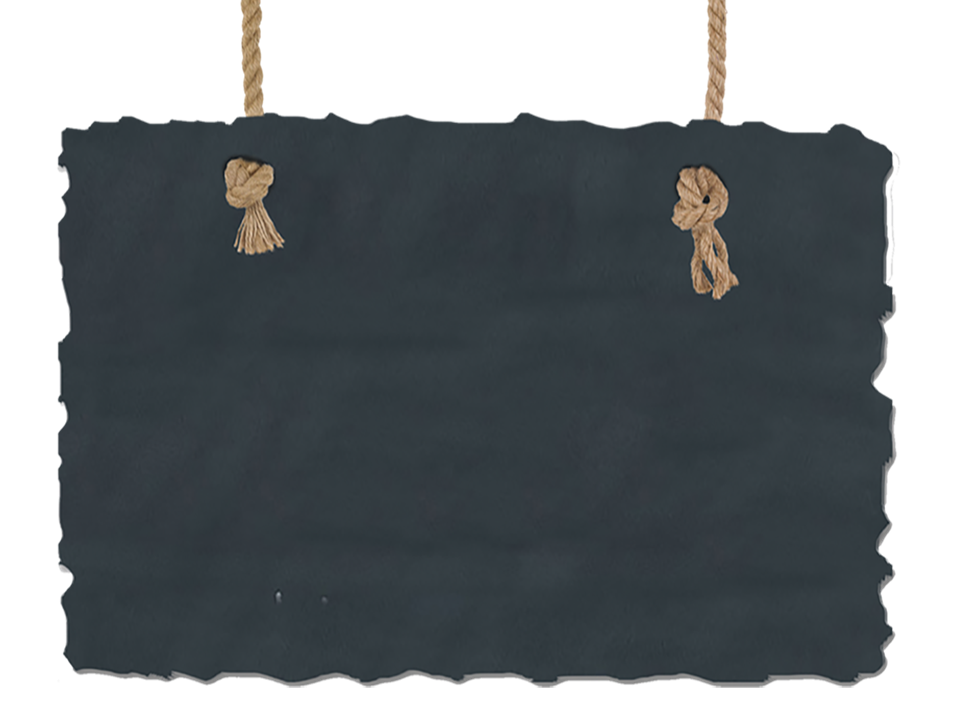 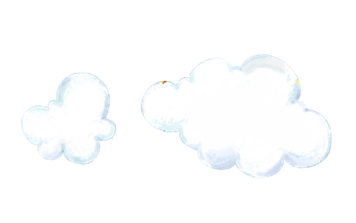 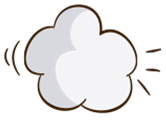 Tạm biệt nhé!
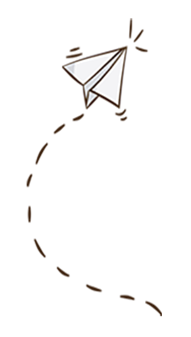 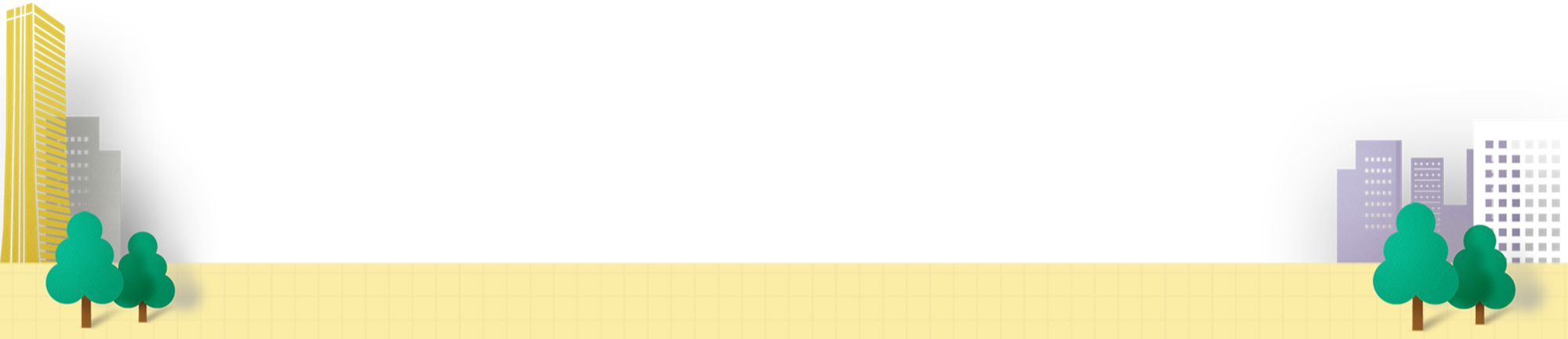 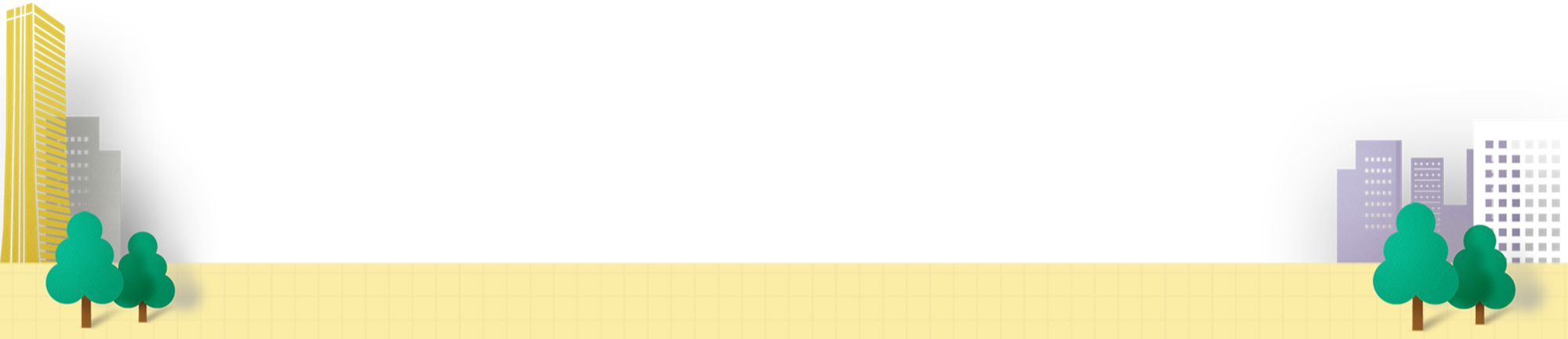 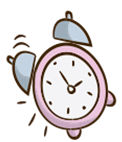 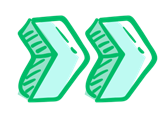 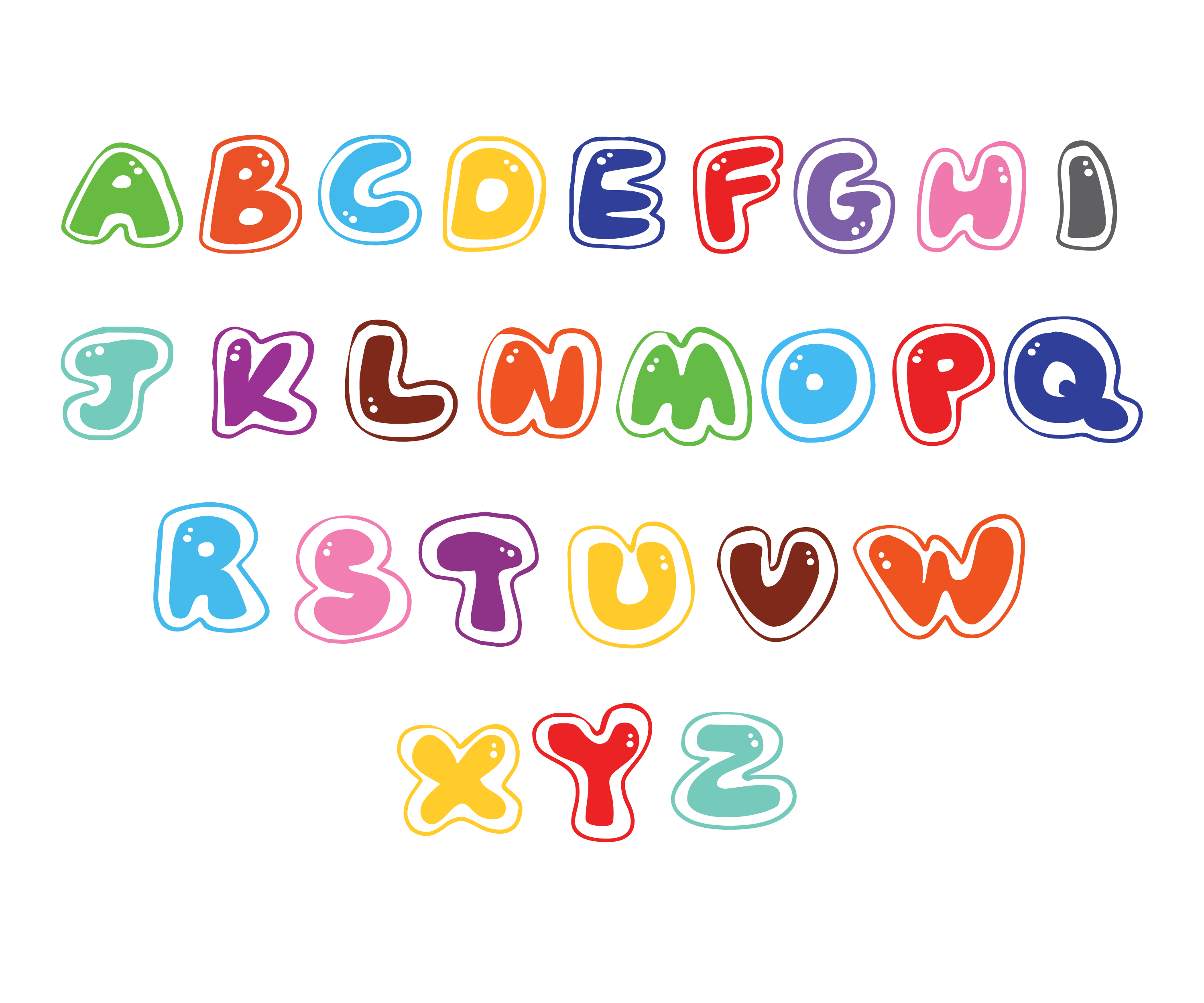 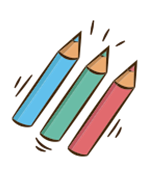 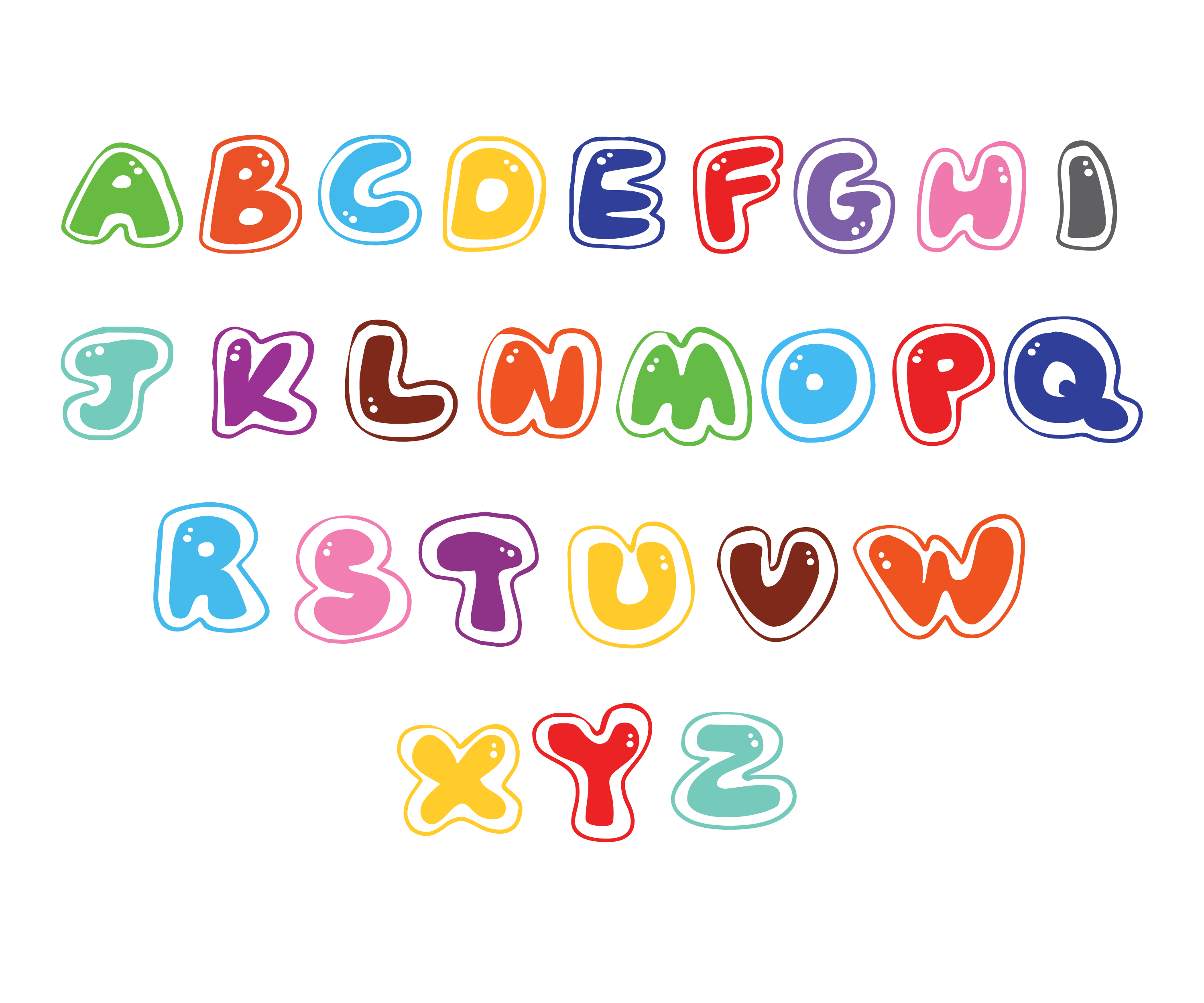 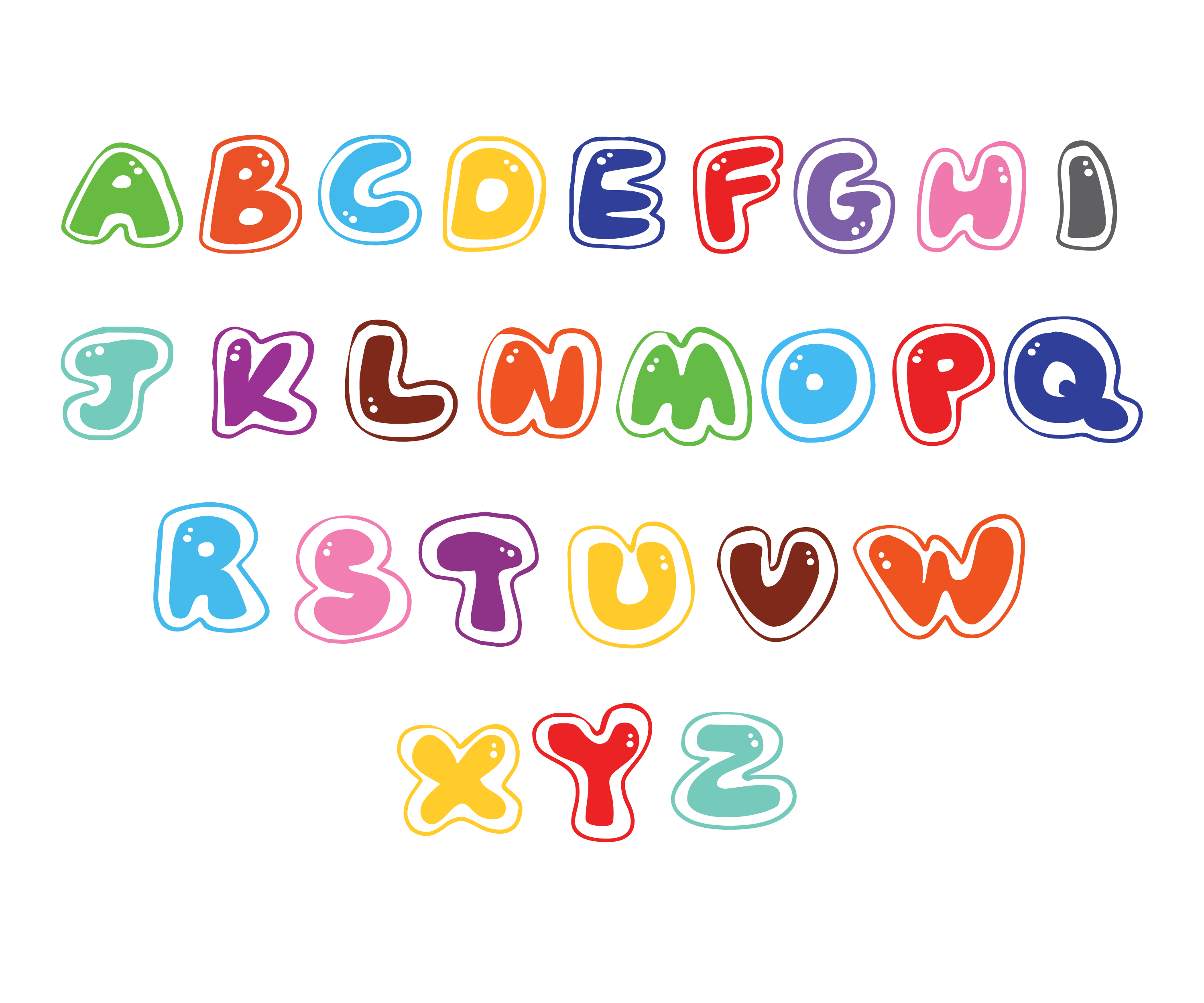 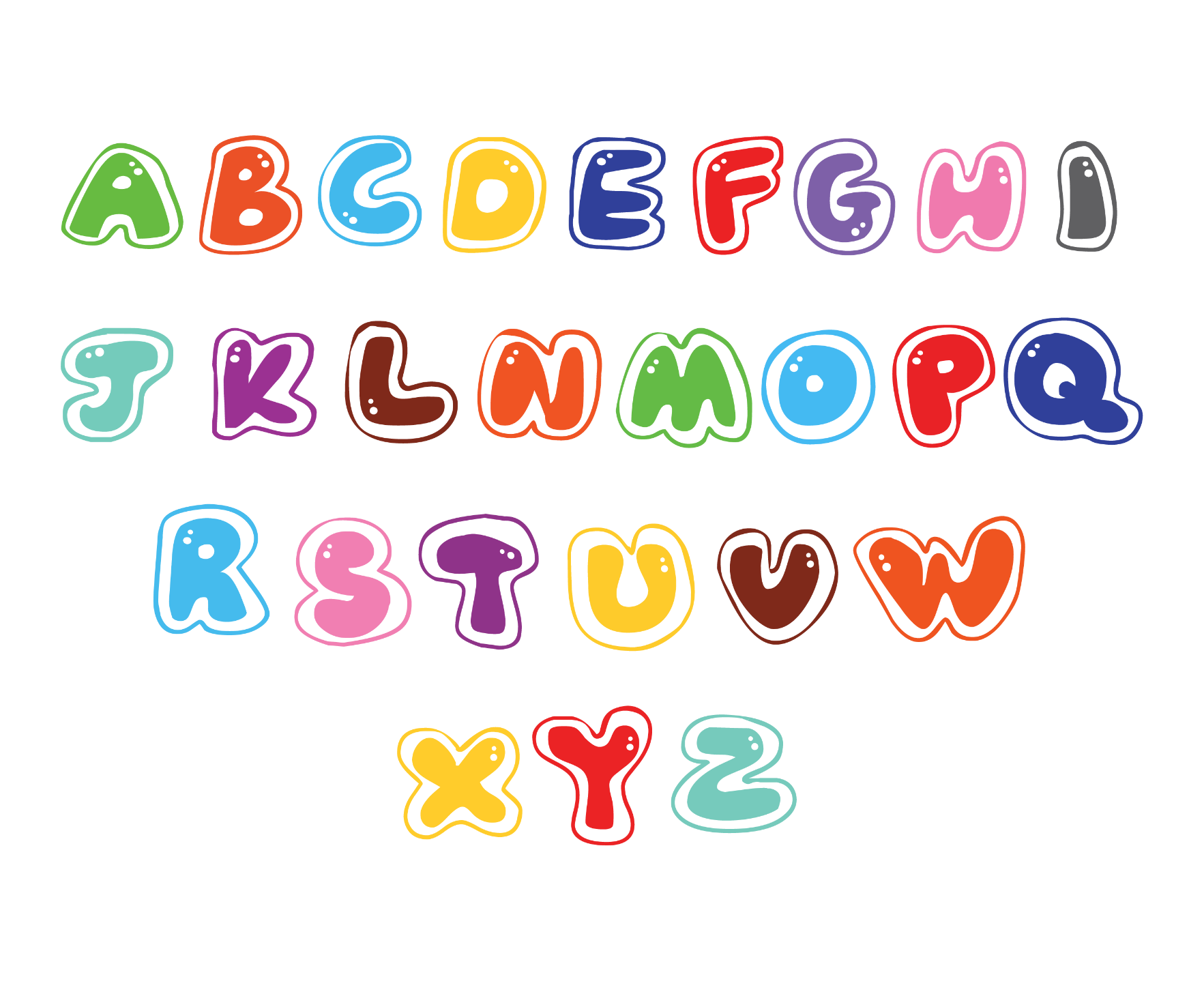